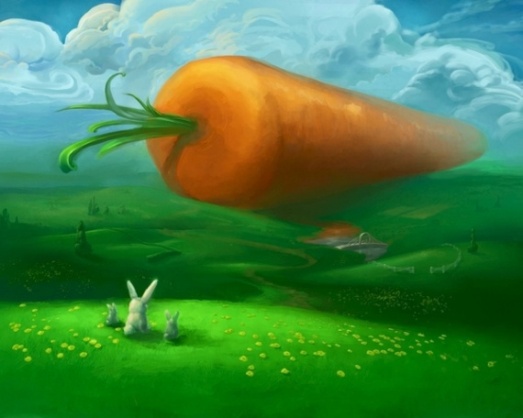 Тест – консультантпо теме«Формулы и работа с ними»
Начать тестирование
Учитель математики
Мацанова Ирина Александровна
Олайнская средняя школа №2
г.Олайне , Олайнский край, Латвия
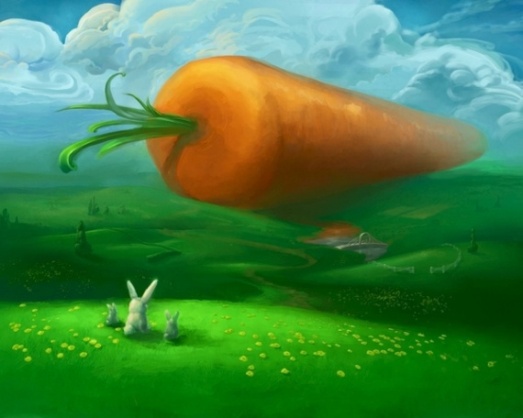 ИНСТРУКЦИЯ
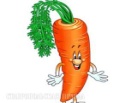 Ты собрал: 
10 морковок – «отлично»
9, 8 морковок – «хорошо»
7, 6, 5 морковок – «удовлетворительно»
Отправляемся собирать морковки
1
s - путь
v - скорость
t - время
Из равенства                , выразив       , получим
1
3
2
4
Ошибка!!!
Правильное решение
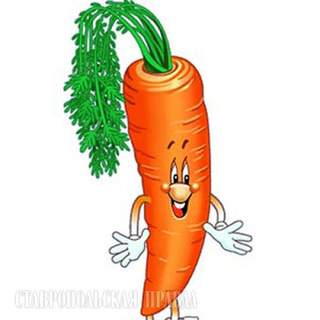 следующее
задание
1       2       3      4        5       6        7      8        9      10
2
Из формулы                          ,   выразив      ,  получим
1
3
2
4
Ошибка!!!
Правильное решение
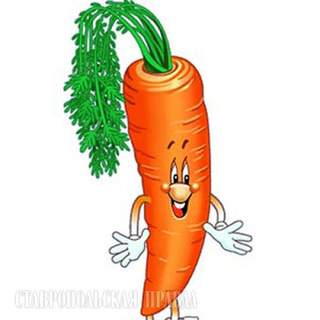 следующее
задание
1       2       3      4        5       6        7      8        9      10
2
Из формулы                           ,  выразив       ,  получим
1
3
2
4
Ошибка!!!
Правильное решение
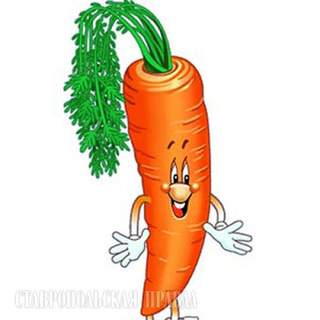 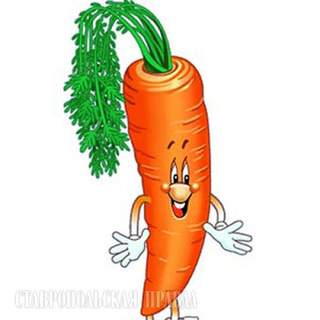 следующее
задание
1       2       3      4        5       6        7      8        9      10
3
Из формулы                   ,  выразив       , получим
1
3
2
4
Ошибка!!!
Правильное решение
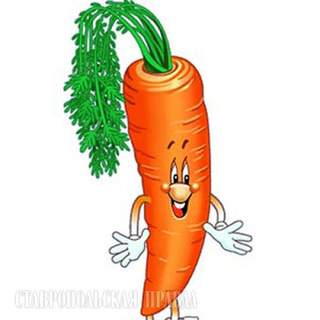 следующее
задание
1       2       3      4        5       6        7      8        9      10
3
Из формулы                   ,  выразив      ,  получим
1
3
2
4
Ошибка!!!
Правильное решение
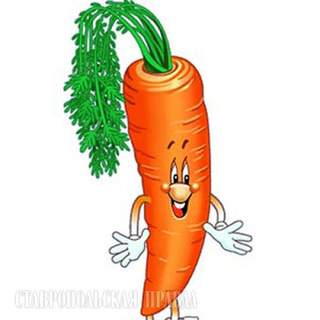 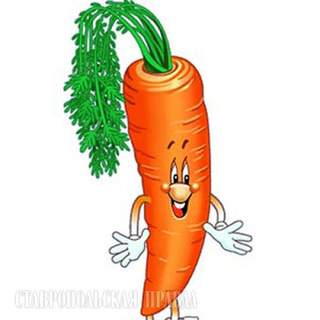 следующее
задание
1       2       3      4        5       6        7      8        9      10
3
Из формулы                   ,   выразив       ,  получим
1
3
2
4
Ошибка!!!
Правильное решение
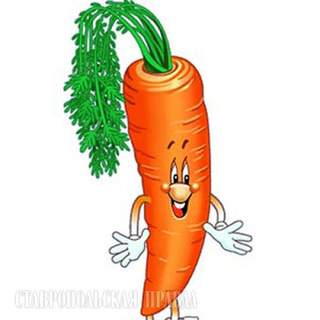 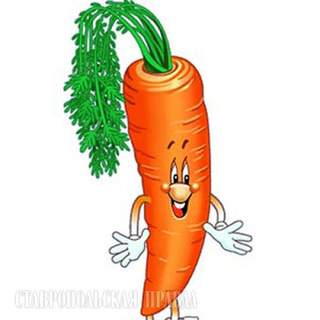 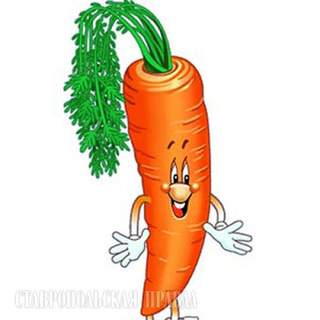 следующее
задание
1       2       3      4        5       6        7      8        9      10
4
Из формулы                     ,  выразив       ,  получим
1
3
2
4
Ошибка!!!
Правильное решение
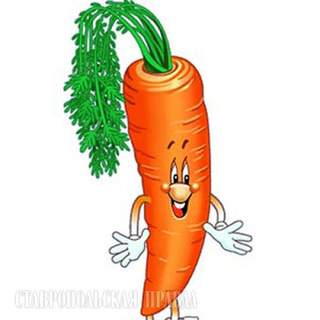 следующее
задание
1       2       3      4        5       6        7      8        9      10
4
Из формулы                     ,  выразив       ,  получим
1
3
2
4
Ошибка!!!
Правильное решение
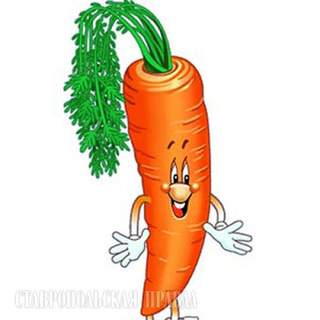 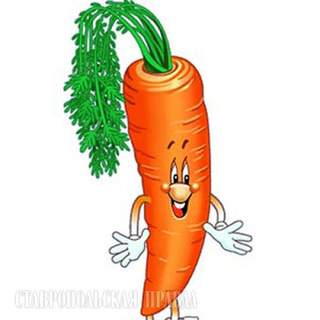 следующее
задание
1       2       3      4        5       6        7      8        9      10
4
Из формулы                     ,  выразив      ,  получим
1
3
2
4
Ошибка!!!
Правильное решение
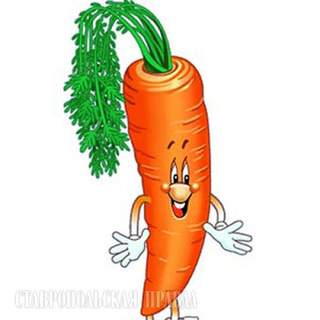 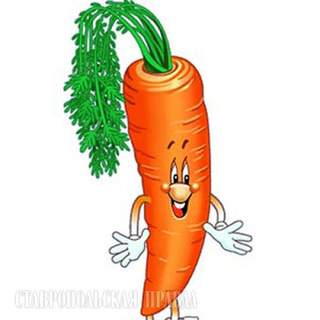 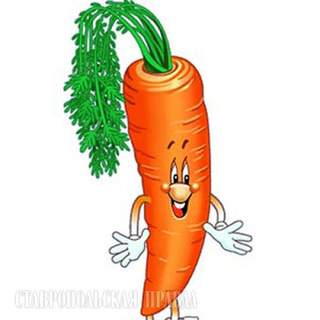 следующее
задание
1       2       3      4        5       6        7      8        9      10
4
Из формулы                     ,  выразив       ,  получим
1
3
2
4
Ошибка!!!
Правильное решение
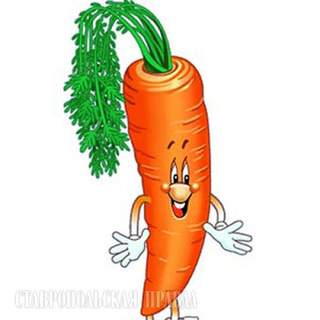 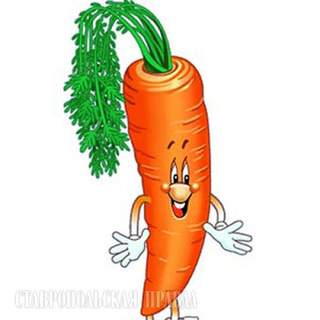 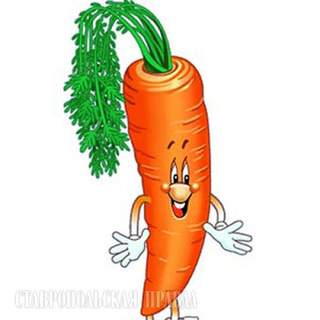 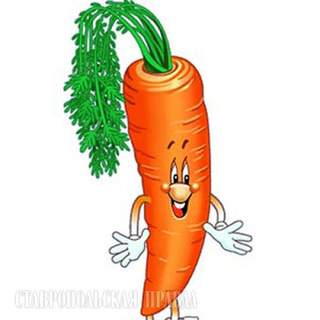 следующее
задание
1       2       3      4        5       6        7      8        9      10
5
Из формулы                    ,   выразив        , получим
1
3
2
4
Ошибка!!!
Правильное решение
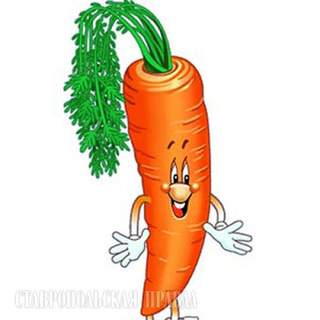 следующее
задание
1       2       3      4        5       6        7      8        9      10
5
Из формулы                    ,  выразив        ,   получим
1
3
2
4
Ошибка!!!
Правильное решение
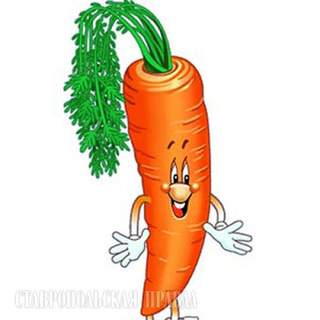 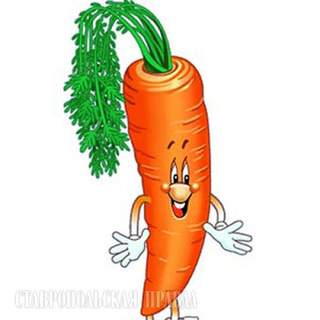 следующее
задание
1       2       3      4        5       6        7      8        9      10
5
Из формулы                    ,  выразив        ,  получим
1
3
2
4
Ошибка!!!
Правильное решение
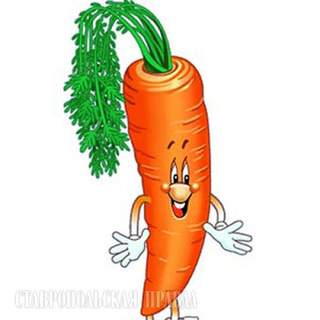 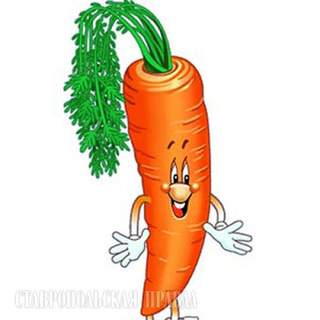 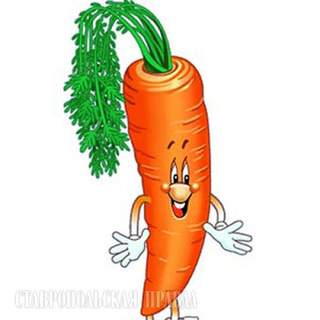 следующее
задание
1       2       3      4        5       6        7      8        9      10
5
Из формулы                    ,  выразив        ,  получим
1
3
2
4
Ошибка!!!
Правильное решение
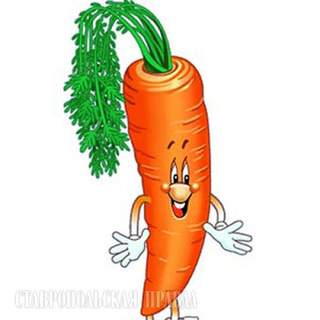 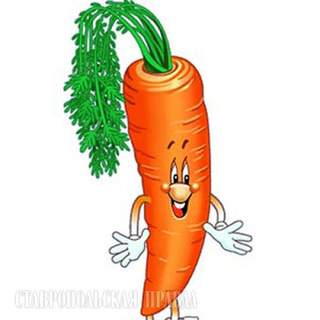 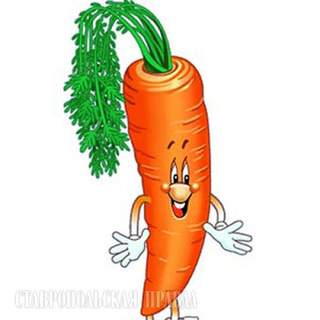 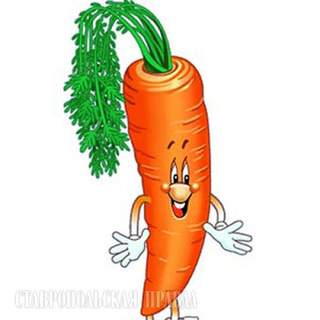 следующее
задание
1       2       3      4        5       6        7      8        9      10
5
Из формулы                    ,  выразив        ,  получим
1
3
2
4
Ошибка!!!
Правильное решение
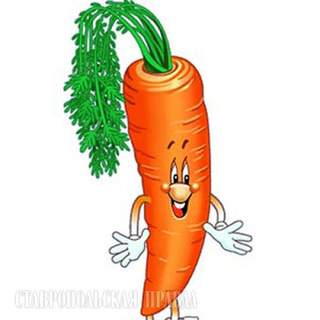 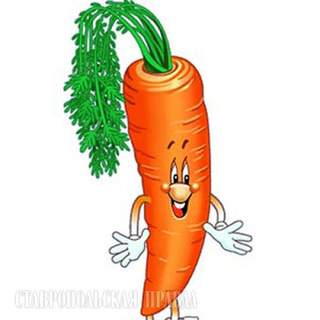 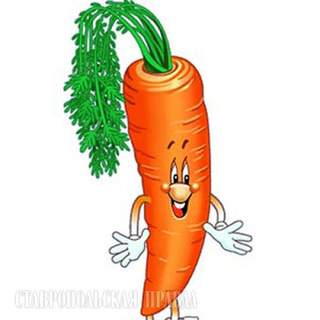 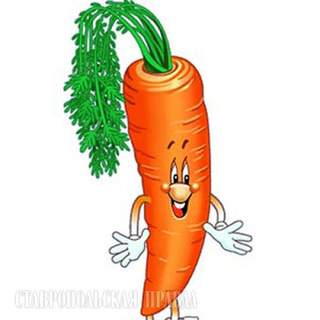 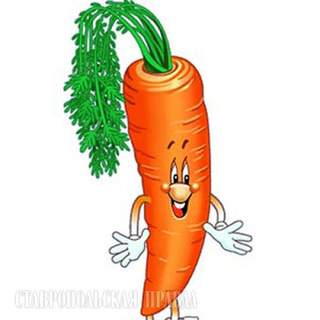 следующее
задание
1       2       3      4        5       6        7      8        9      10
6
Какое из данных равенств не равно равенству
1
3
2
4
Ошибка!!!
Правильное решение
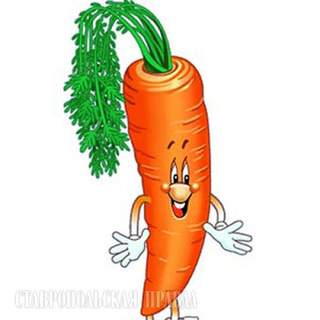 следующее
задание
1       2       3      4        5       6        7      8        9      10
6
Какое из данных равенств не равно равенству
1
3
2
4
Ошибка!!!
Правильное решение
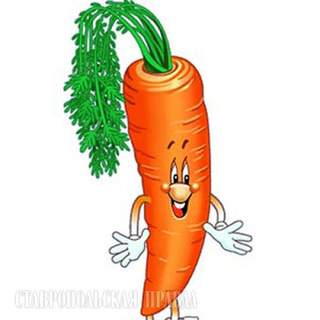 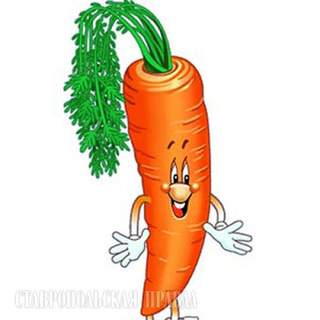 следующее
задание
1       2       3      4        5       6        7      8        9      10
6
Какое из данных равенств не равно равенству
1
3
2
4
Ошибка!!!
Правильное решение
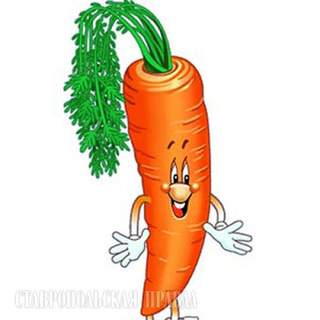 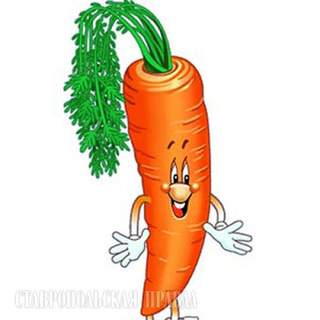 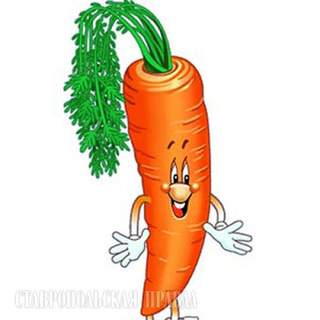 следующее
задание
1       2       3      4        5       6        7      8        9      10
6
Какое из данных равенств не равно равенству
1
3
2
4
Ошибка!!!
Правильное решение
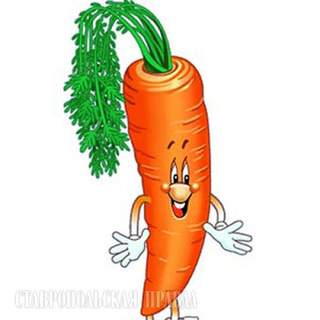 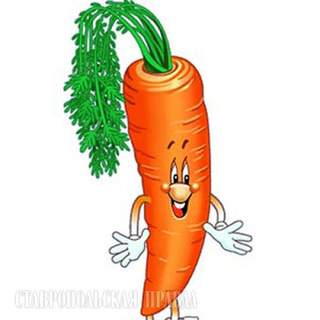 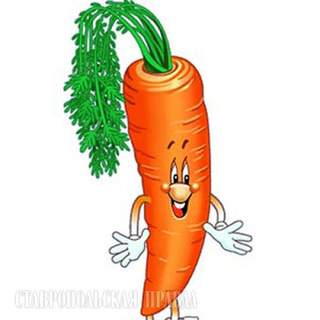 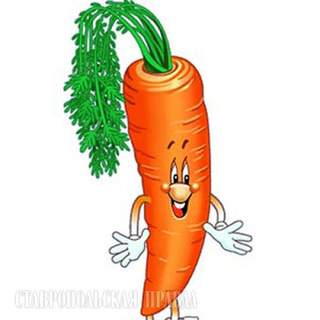 следующее
задание
1       2       3      4        5       6        7      8        9      10
6
Какое из данных равенств не равно равенству
1
3
2
4
Ошибка!!!
Правильное решение
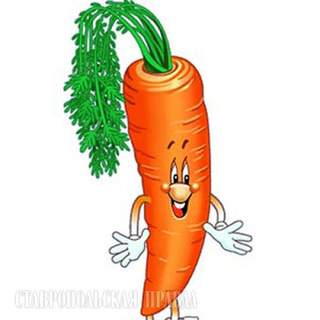 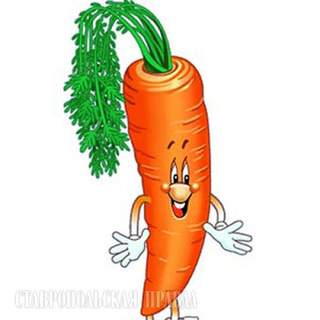 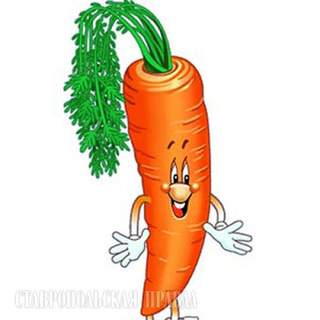 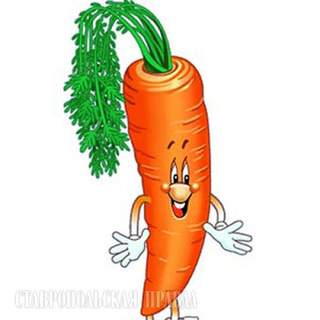 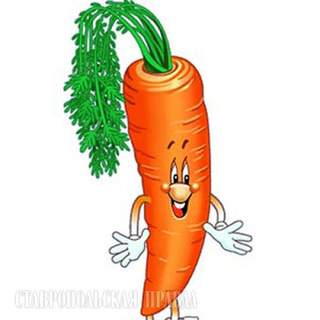 следующее
задание
1       2       3      4        5       6        7      8        9      10
6
Какое из данных равенств не равно равенству
1
3
2
4
Ошибка!!!
Правильное решение
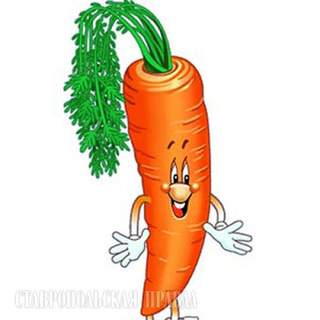 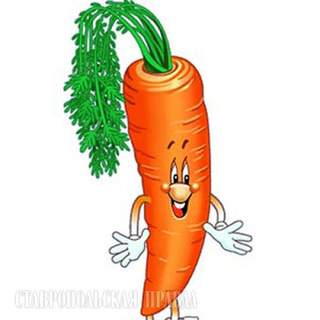 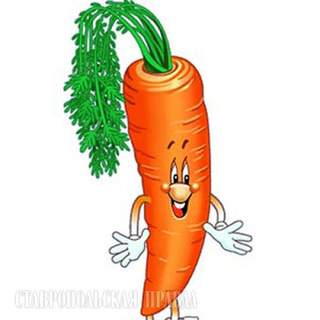 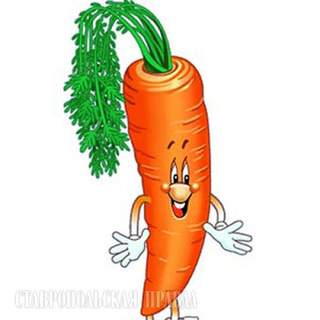 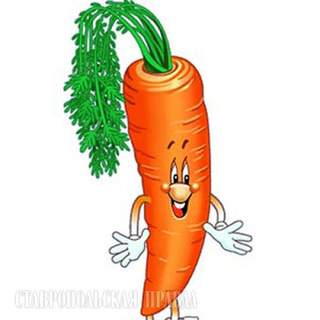 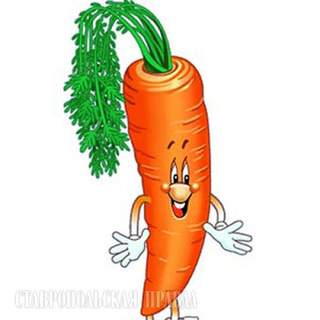 следующее
задание
1       2       3      4        5       6        7      8        9      10
7
Какое из данных равенств равно равенству
1
3
2
4
Ошибка!!!
Правильное решение
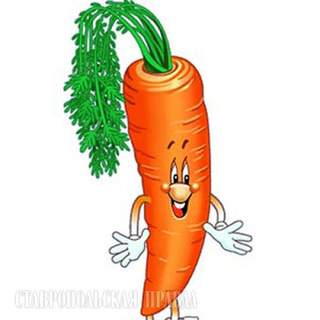 следующее
задание
1       2       3      4        5       6        7      8        9      10
7
Какое из данных равенств равно равенству
1
3
2
4
Ошибка!!!
Правильное решение
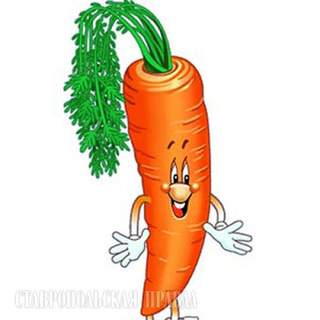 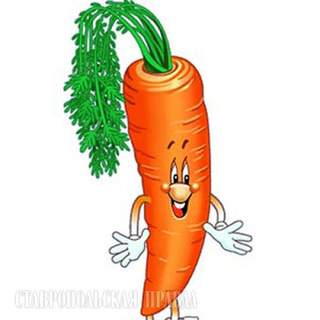 следующее
задание
1       2       3      4        5       6        7      8        9      10
7
Какое из данных равенств равно равенству
1
3
2
4
Ошибка!!!
Правильное решение
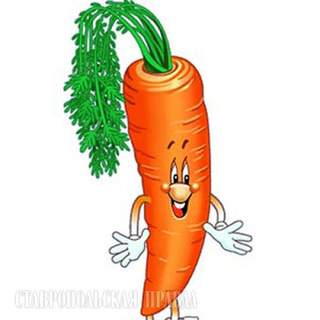 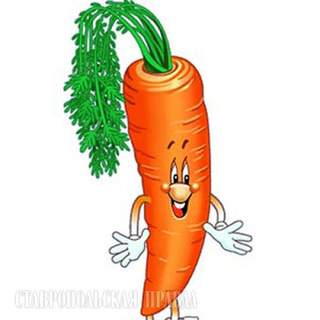 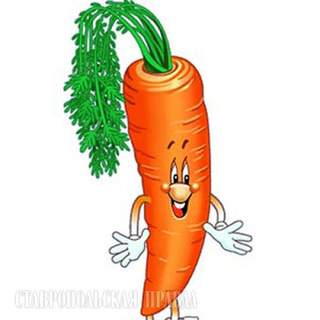 следующее
задание
1       2       3      4        5       6        7      8        9      10
7
Какое из данных равенств равно равенству
1
3
2
4
Ошибка!!!
Правильное решение
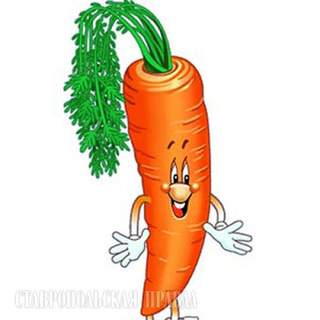 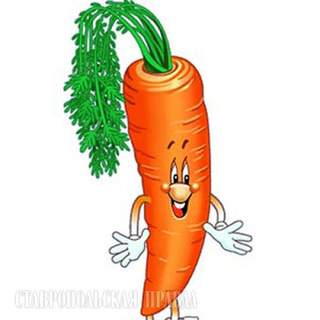 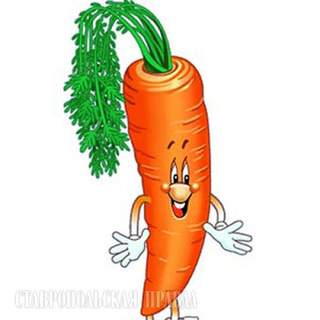 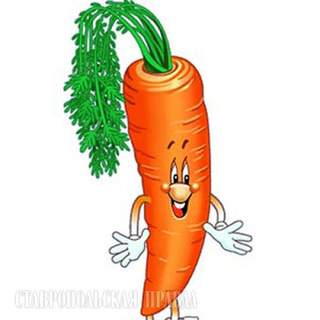 следующее
задание
1       2       3      4        5       6        7      8        9      10
7
Какое из данных равенств равно равенству
1
3
2
4
Ошибка!!!
Правильное решение
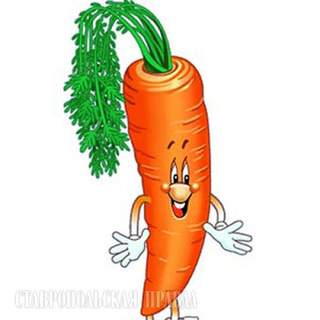 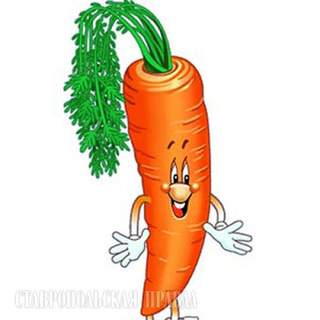 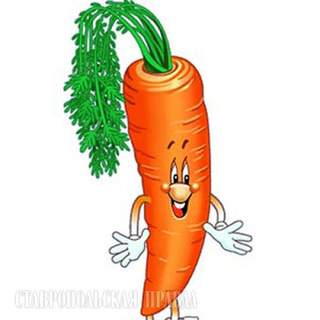 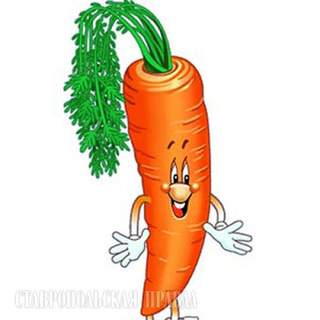 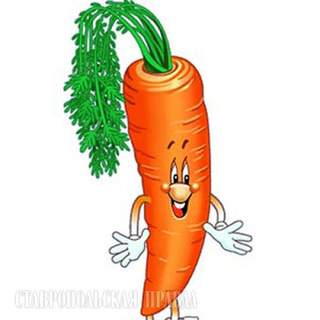 следующее
задание
1       2       3      4        5       6        7      8        9      10
7
Какое из данных равенств равно равенству
1
3
2
4
Ошибка!!!
Правильное решение
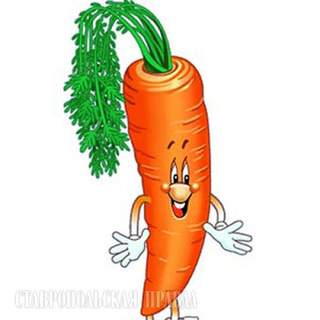 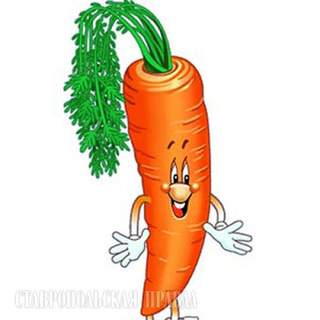 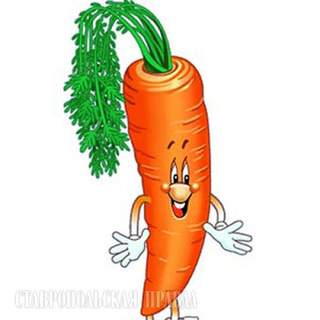 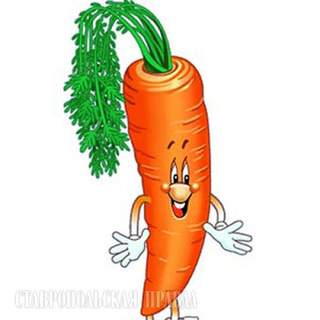 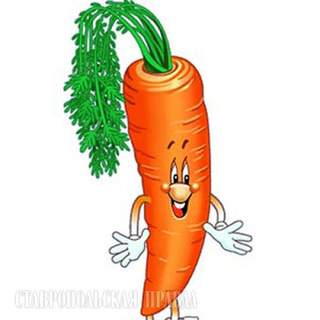 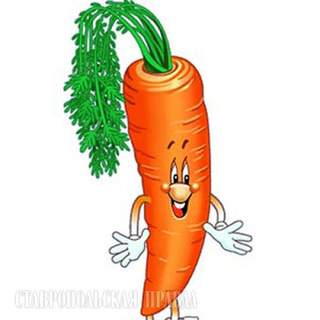 следующее
задание
1       2       3      4        5       6        7      8        9      10
7
Какое из данных равенств равно равенству
1
3
2
4
Ошибка!!!
Правильное решение
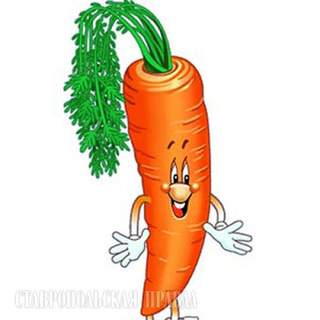 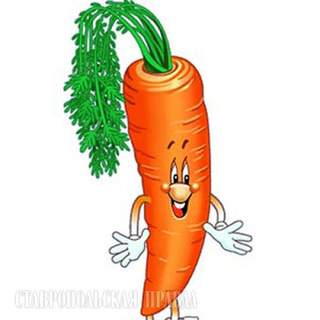 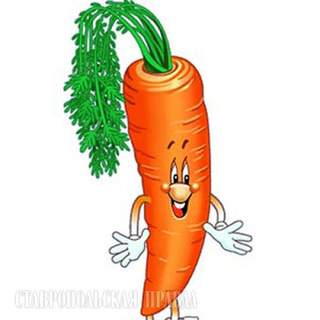 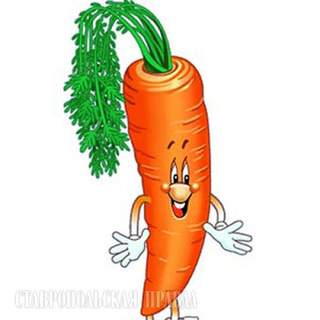 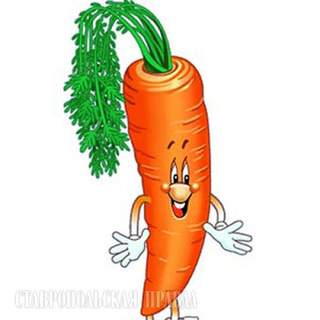 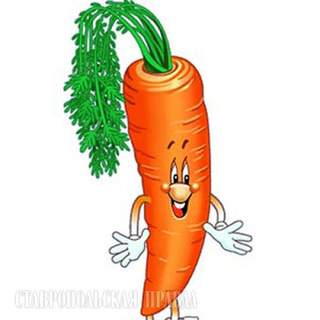 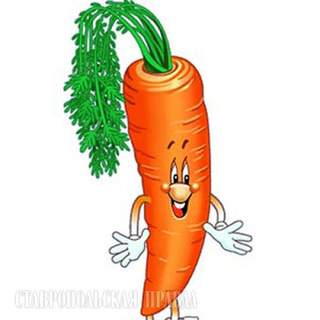 следующее
задание
1       2       3      4        5       6        7      8        9      10
8
Какое из данных равенств не равно равенству
1
3
2
4
Ошибка!!!
Правильное решение
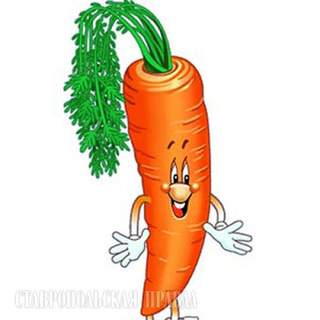 следующее
задание
1       2       3      4        5       6        7      8        9      10
8
Какое из данных равенств не равно равенству
1
3
2
4
Ошибка!!!
Правильное решение
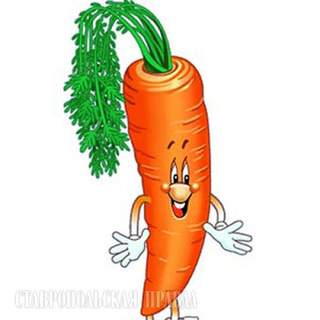 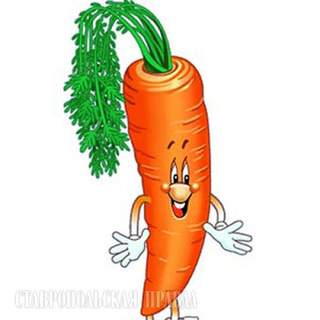 следующее
задание
1       2       3      4        5       6        7      8        9      10
8
Какое из данных равенств не равно равенству
1
3
2
4
Ошибка!!!
Правильное решение
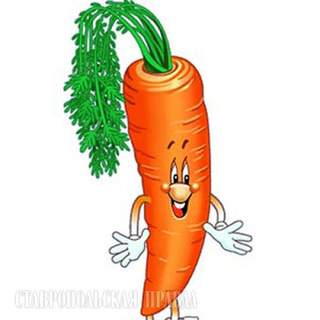 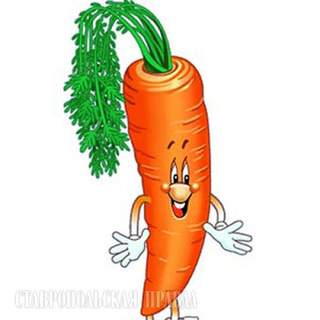 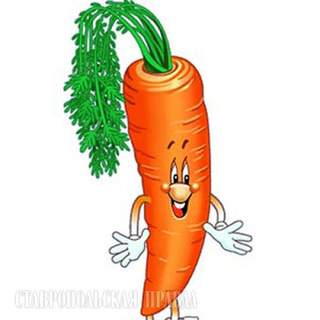 следующее
задание
1       2       3      4        5       6        7      8        9      10
8
Какое из данных равенств не равно равенству
1
3
2
4
Ошибка!!!
Правильное решение
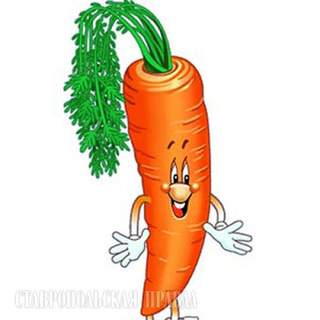 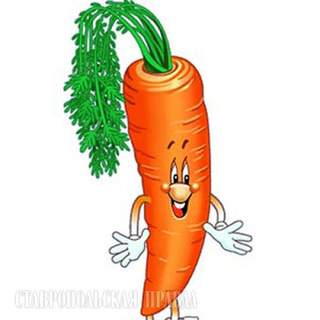 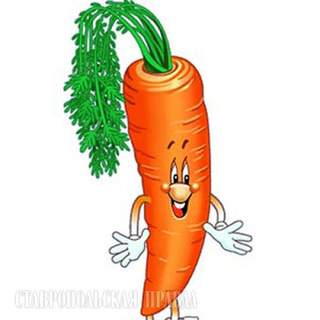 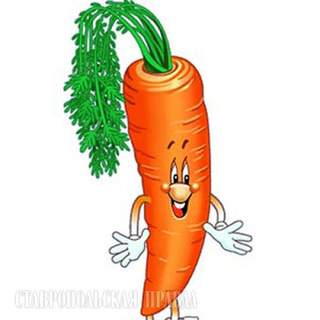 следующее
задание
1       2       3      4        5       6        7      8        9      10
8
Какое из данных равенств не равно равенству
1
3
2
4
Ошибка!!!
Правильное решение
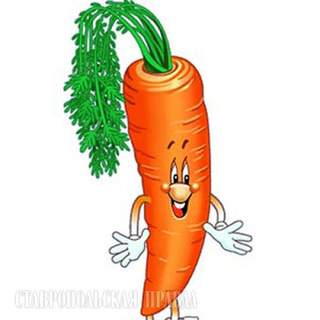 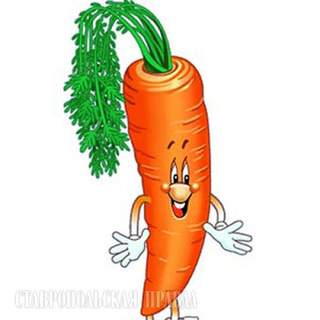 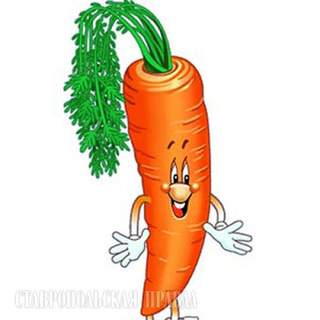 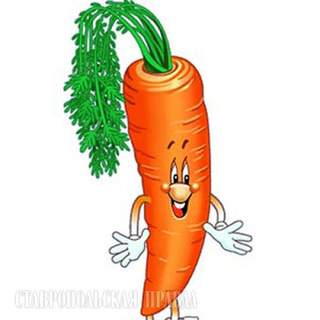 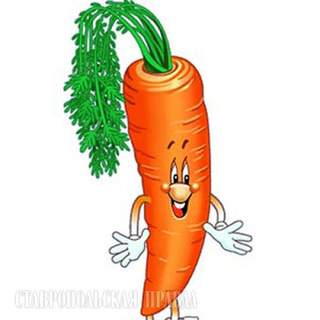 следующее
задание
1       2       3      4        5       6        7      8        9      10
8
Какое из данных равенств не равно равенству
1
3
2
4
Ошибка!!!
Правильное решение
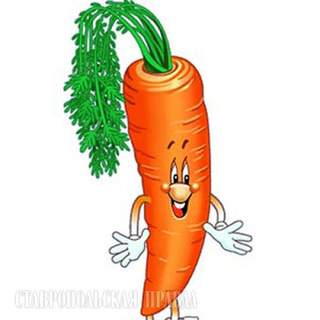 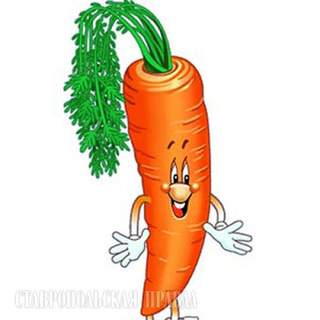 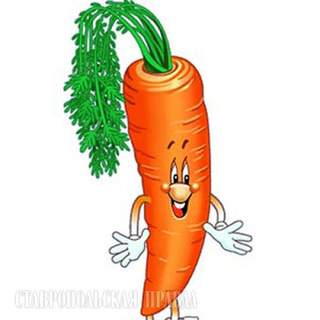 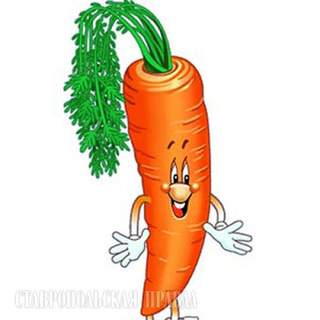 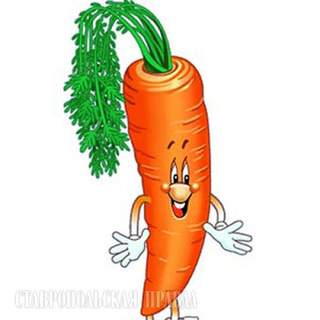 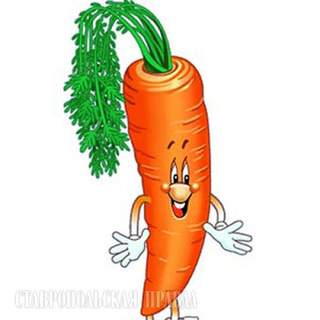 следующее
задание
1       2       3      4        5       6        7      8        9      10
8
Какое из данных равенств не равно равенству
1
3
2
4
Ошибка!!!
Правильное решение
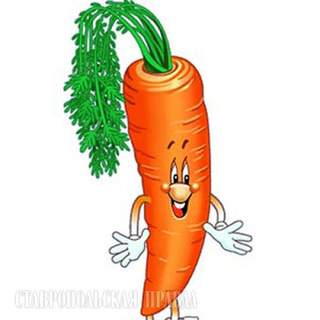 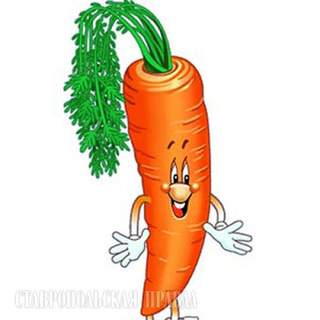 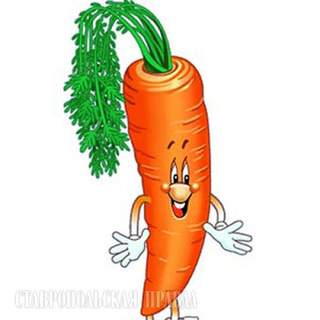 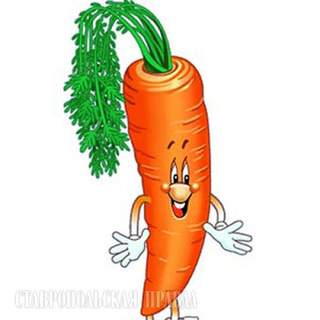 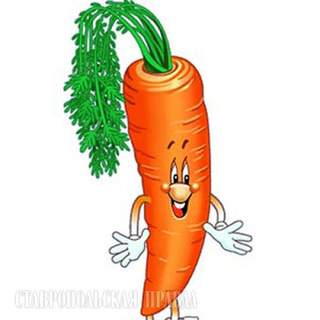 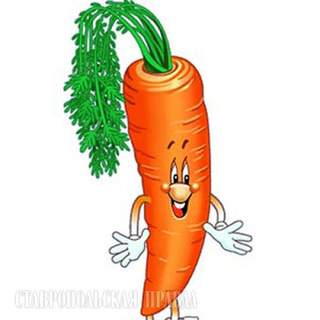 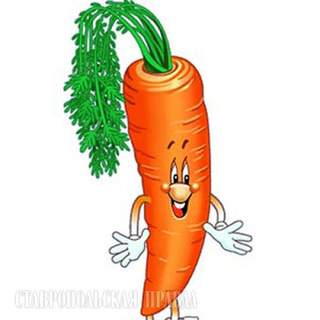 следующее
задание
1       2       3      4        5       6        7      8        9      10
8
Какое из данных равенств не равно равенству
1
3
2
4
Ошибка!!!
Правильное решение
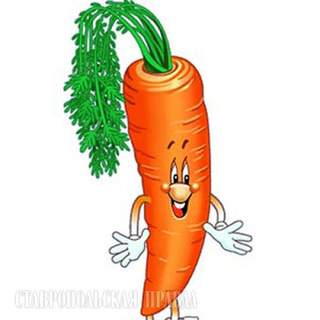 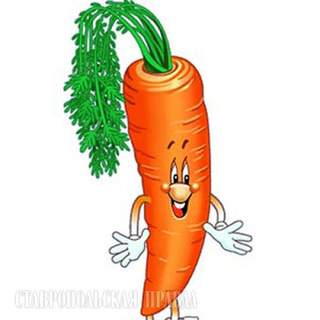 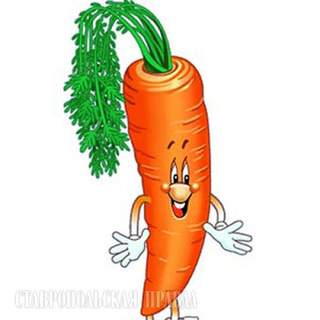 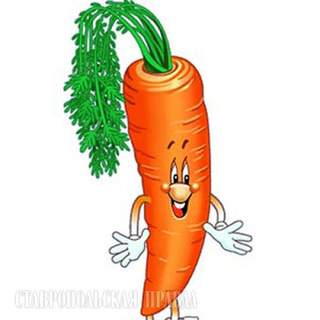 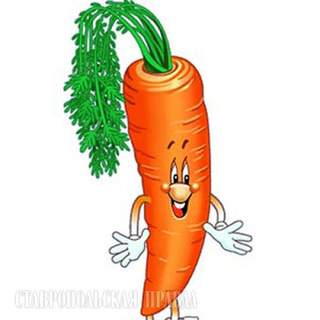 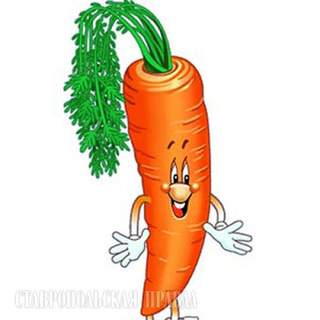 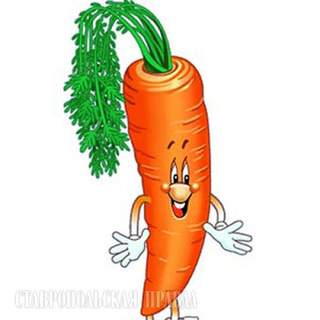 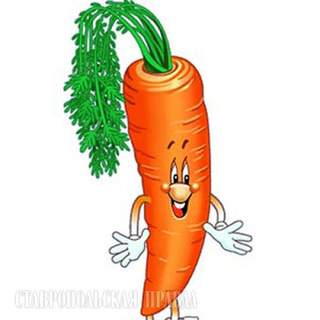 следующее
задание
1       2       3      4        5       6        7      8        9      10
9
Какое из данных равенств не равно равенству 8 = х ∙ b
1
3
2
4
Ошибка!!!
Правильное решение
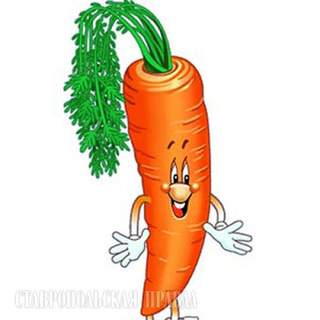 следующее
задание
1       2       3      4        5       6        7      8        9      10
9
Какое из данных равенств не равно равенству 8 = х ∙ b
1
3
2
4
Ошибка!!!
Правильное решение
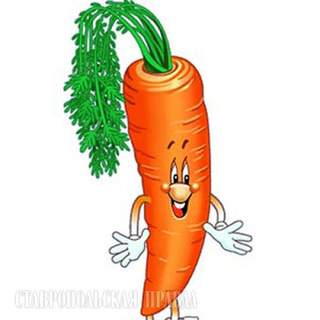 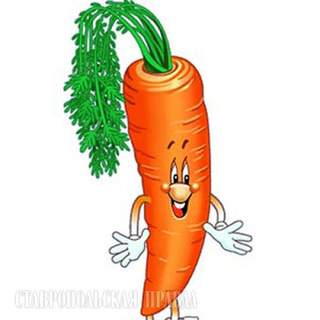 следующее
задание
1       2       3      4        5       6        7      8        9      10
9
Какое из данных равенств не равно равенству 8 = х ∙ b
1
3
2
4
Ошибка!!!
Правильное решение
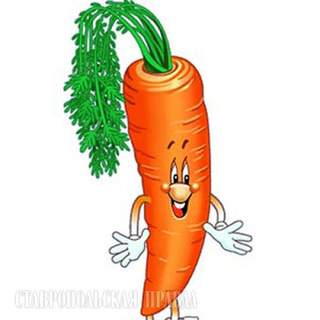 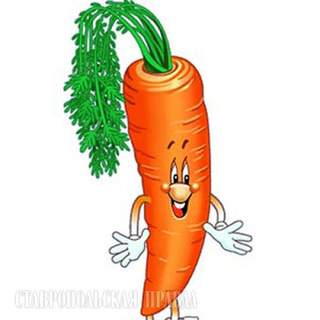 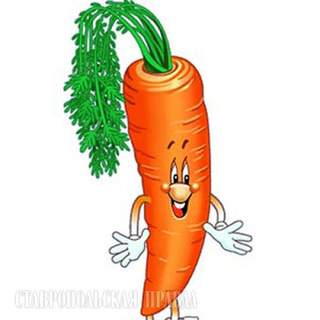 следующее
задание
1       2       3      4        5       6        7      8        9      10
9
Какое из данных равенств не равно равенству 8 = х ∙ b
1
3
2
4
Ошибка!!!
Правильное решение
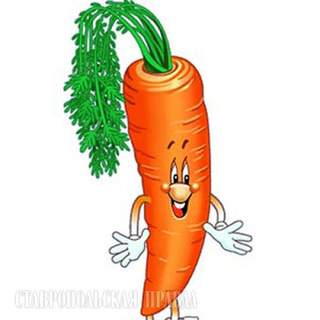 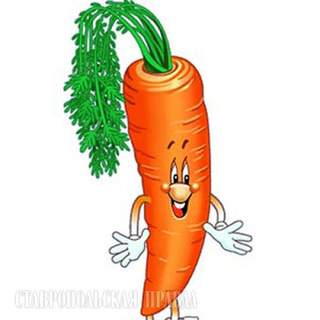 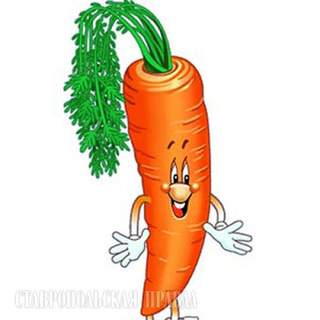 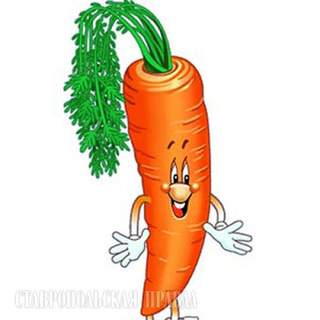 следующее
задание
1       2       3      4        5       6        7      8        9      10
9
Какое из данных равенств не равно равенству 8 = х ∙ b
1
3
2
4
Ошибка!!!
Правильное решение
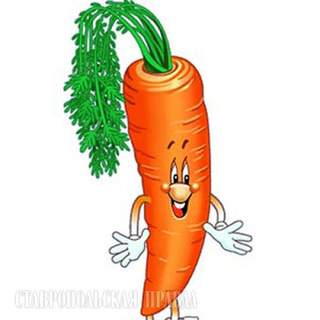 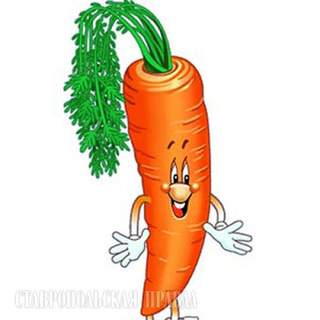 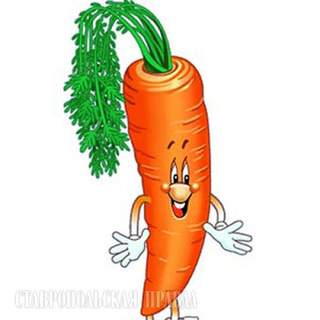 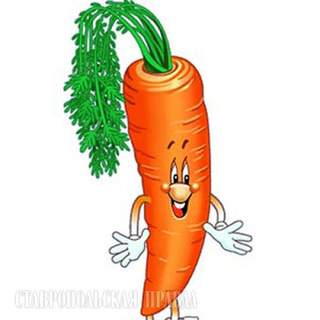 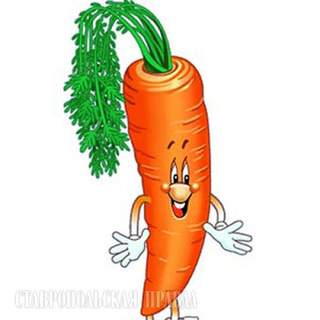 следующее
задание
1       2       3      4        5       6        7      8        9      10
9
Какое из данных равенств не равно равенству 8 = х ∙ b
1
3
2
4
Ошибка!!!
Правильное решение
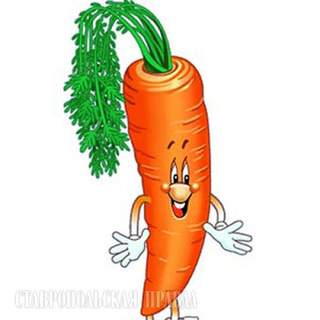 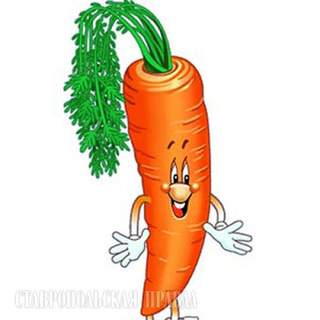 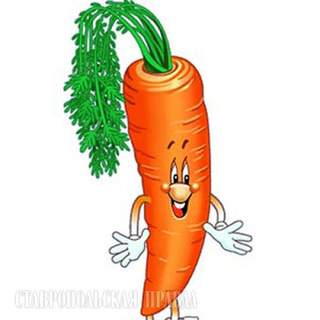 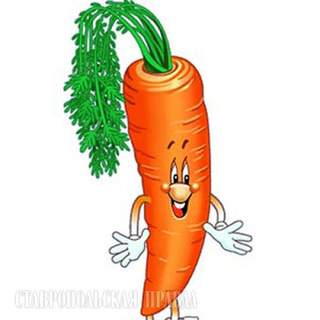 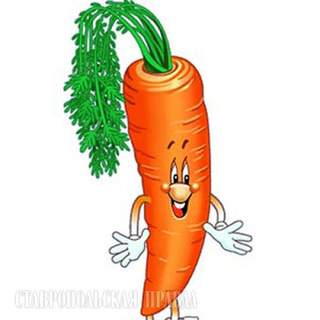 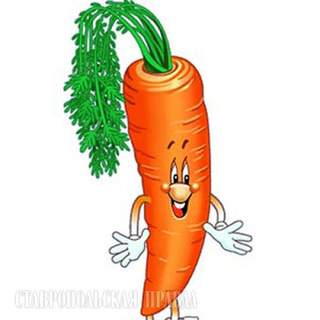 следующее
задание
1       2       3      4        5       6        7      8        9      10
9
Какое из данных равенств не равно равенству 8 = х ∙ b
1
3
2
4
Ошибка!!!
Правильное решение
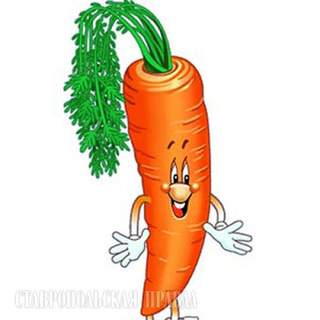 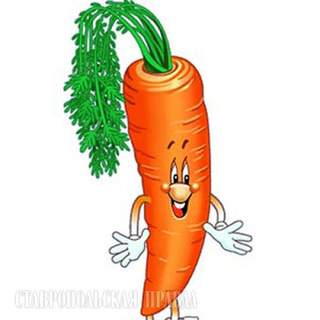 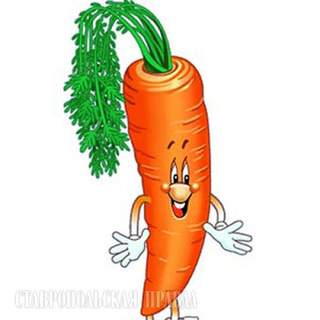 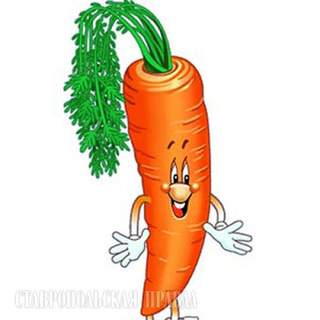 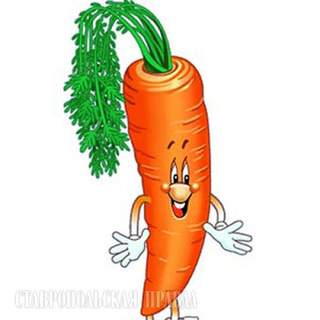 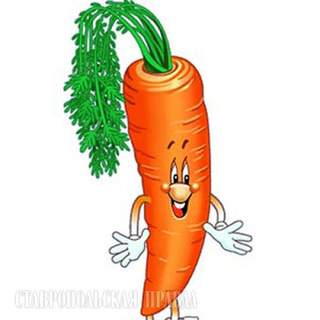 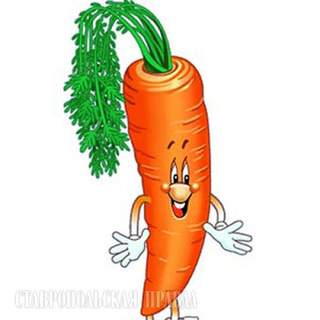 следующее
задание
1       2       3      4        5       6        7      8        9      10
9
Какое из данных равенств не равно равенству 8 = х ∙ b
1
3
2
4
Ошибка!!!
Правильное решение
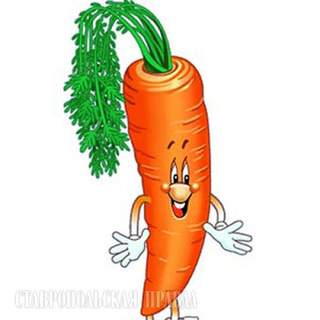 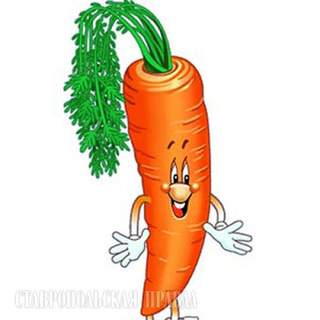 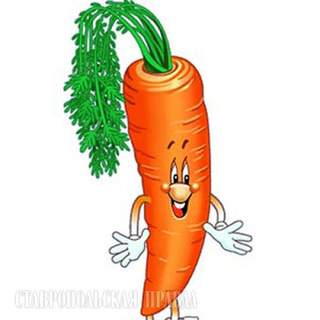 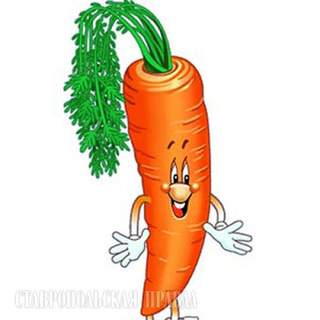 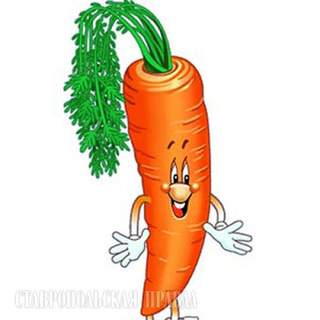 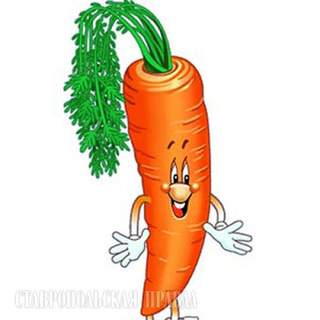 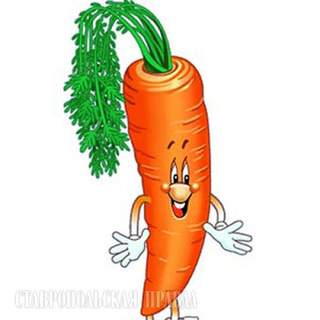 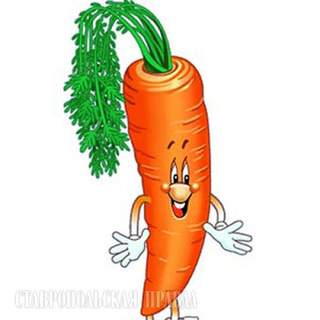 следующее
задание
1       2       3      4        5       6        7      8        9      10
9
Какое из данных равенств не равно равенству 8 = х ∙ b
1
3
2
4
Ошибка!!!
Правильное решение
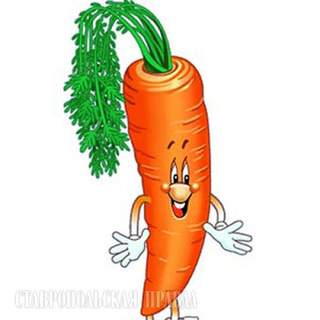 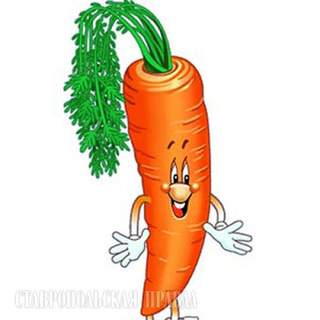 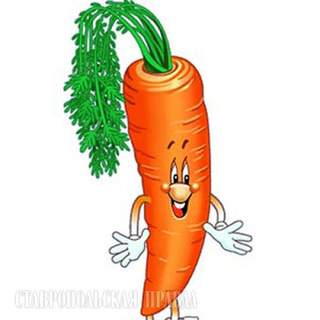 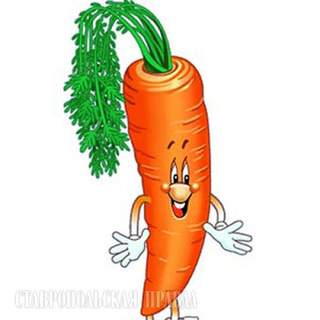 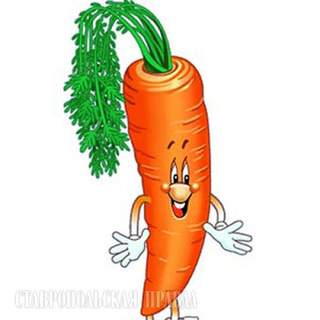 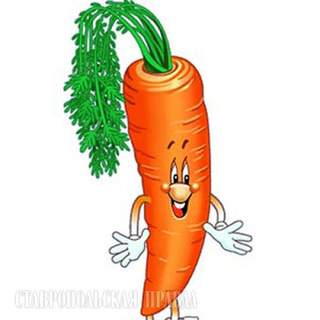 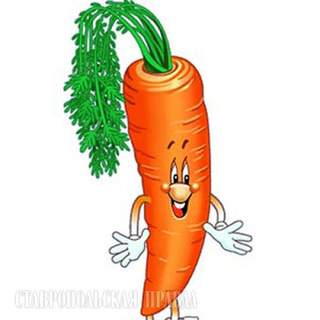 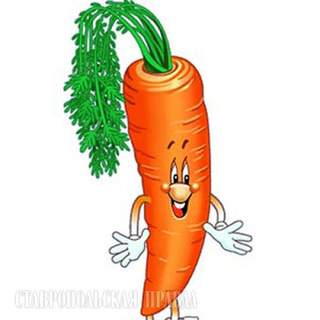 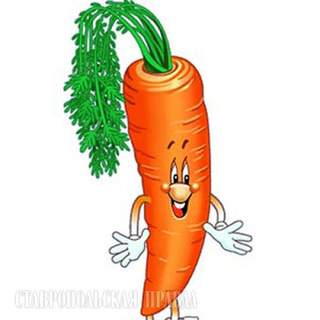 следующее
задание
1       2       3      4        5       6        7      8        9      10
10
Из равенства                                        ,  выразив        ,  получим
1
3
2
4
Ошибка!!!
Правильное решение
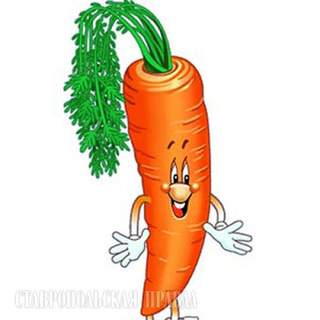 Ваш
 результат
1       2       3      4        5       6        7      8        9      10
Ваш результат
10
Из равенства                                        , выразив        ,  получим
1
3
2
4
Ошибка!!!
Правильное решение
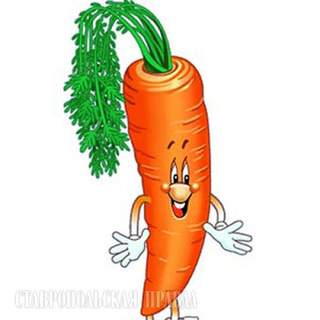 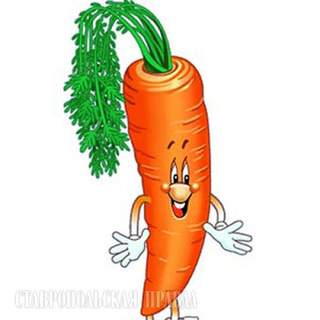 Ваш
 результат
1       2       3      4        5       6        7      8        9      10
Ваш результат
10
Из равенства                                        , выразив        ,  получим
1
3
2
4
Ошибка!!!
Правильное решение
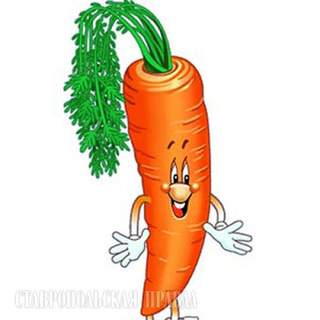 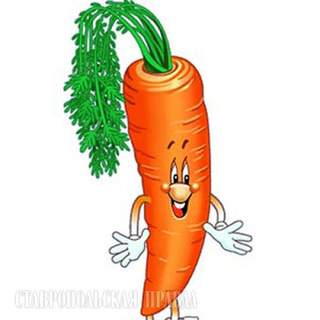 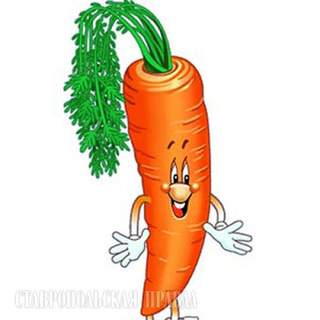 Ваш
 результат
1       2       3      4        5       6        7      8        9      10
Ваш результат
10
Из равенства                                       ,  выразив       ,  получим
1
3
2
4
Ошибка!!!
Правильное решение
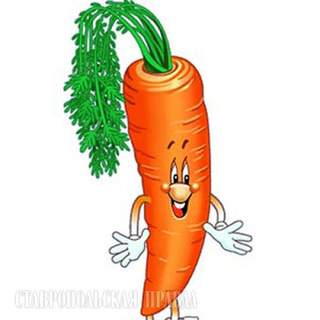 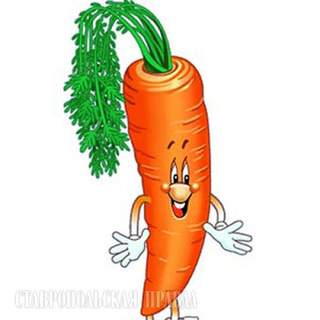 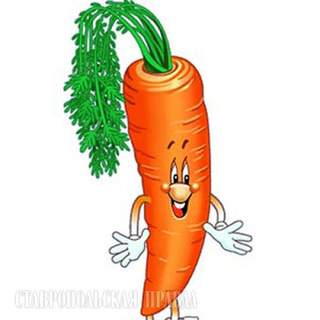 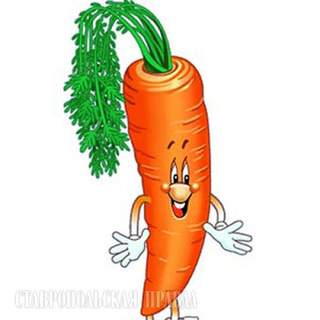 Ваш
 результат
1       2       3      4        5       6        7      8        9      10
Ваш результат
10
Из равенства                                       ,  выразив        ,  получим
1
3
2
4
Ошибка!!!
Правильное решение
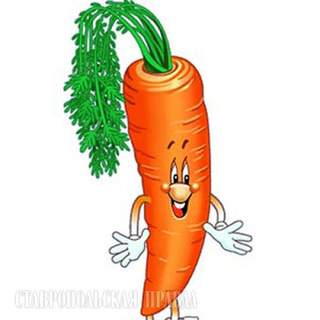 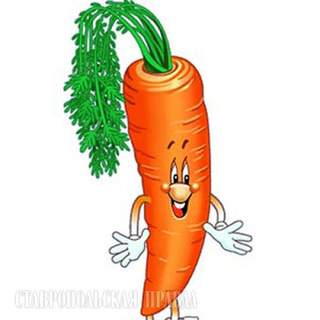 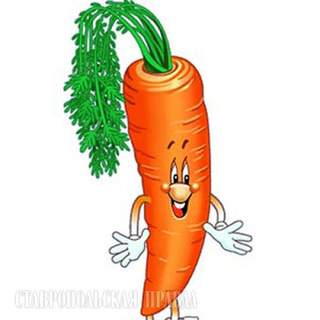 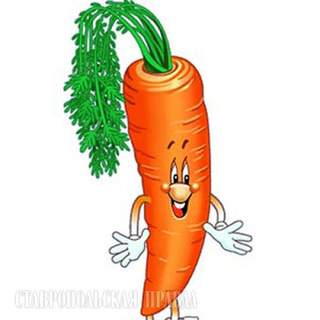 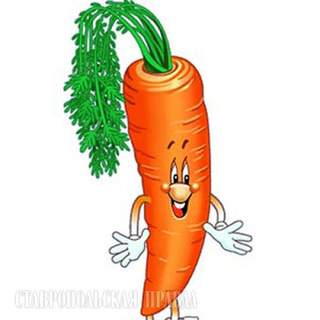 Ваш
 результат
1       2       3      4        5       6        7      8        9      10
Ваш результат
10
Из равенства                                        , выразив       ,  получим
1
3
2
4
Ошибка!!!
Правильное решение
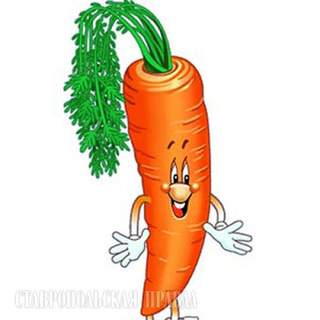 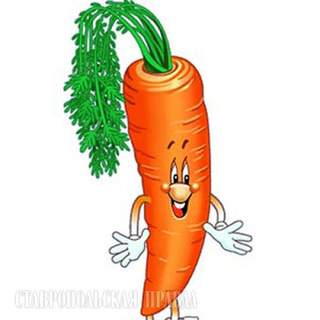 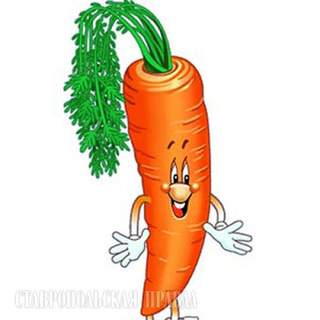 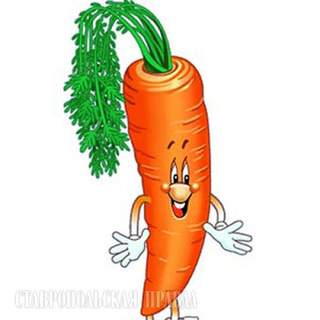 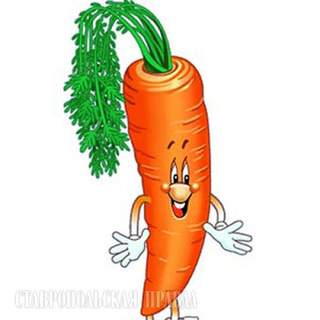 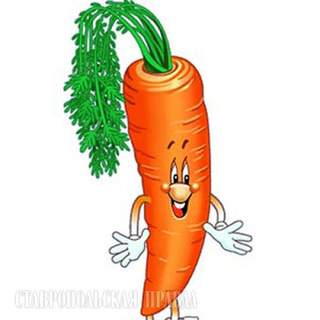 Ваш
 результат
1       2       3      4        5       6        7      8        9      10
Ваш результат
10
Из равенства                                        , выразив       ,  получим
1
3
2
4
Ошибка!!!
Правильное решение
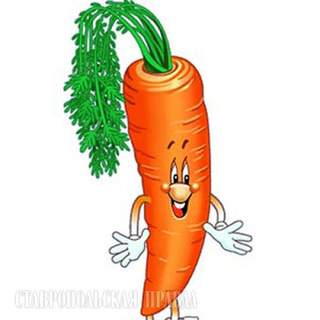 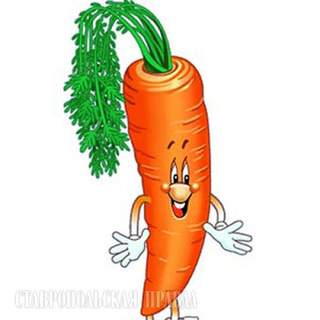 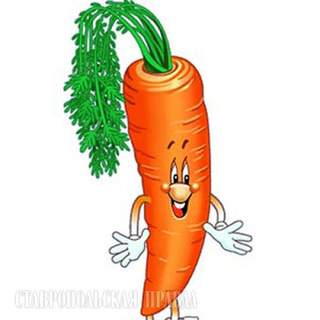 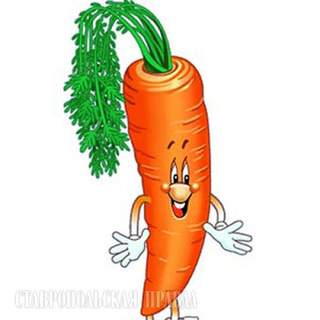 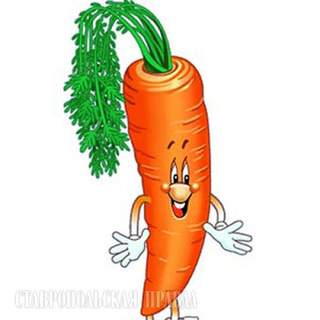 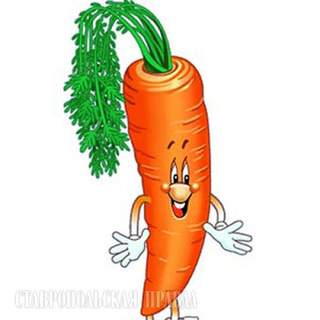 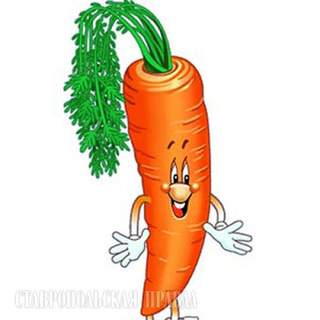 Ваш
 результат
1       2       3      4        5       6        7      8        9      10
Ваш результат
10
Из равенства                                       ,  выразив      ,  получим
1
3
2
4
Ошибка!!!
Правильное решение
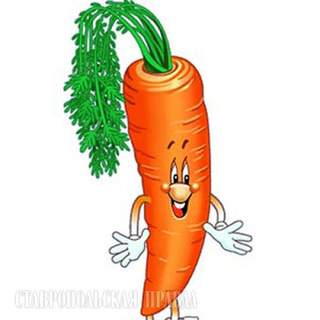 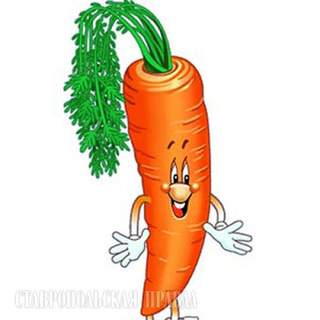 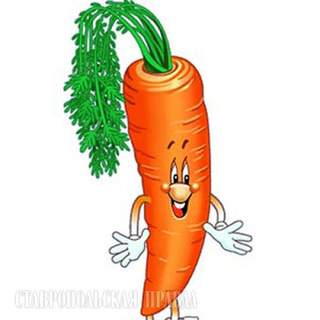 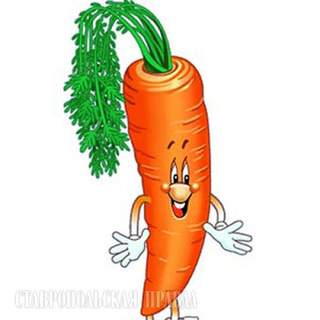 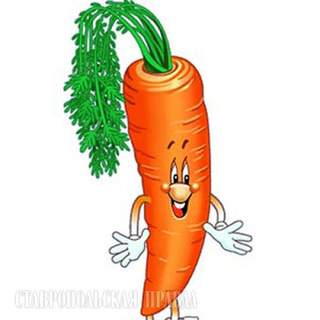 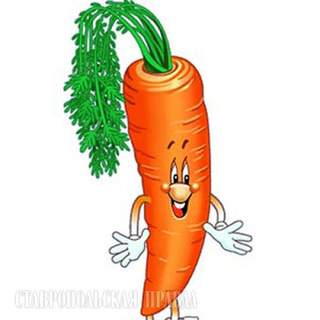 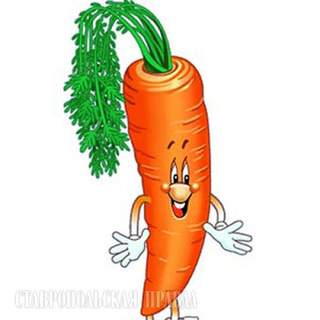 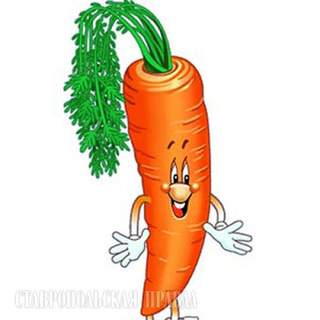 Ваш
 результат
1       2       3      4        5       6        7      8        9      10
Ваш результат
10
Из равенства                                       , выразив        ,  получим
1
3
2
4
Ошибка!!!
Правильное решение
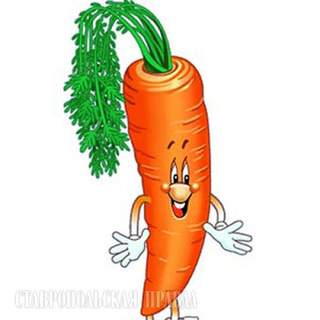 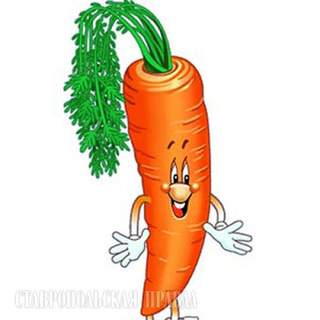 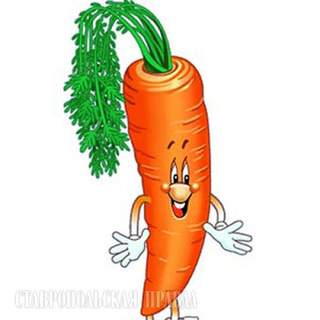 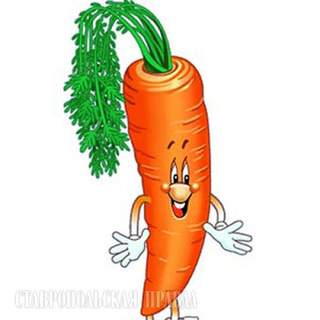 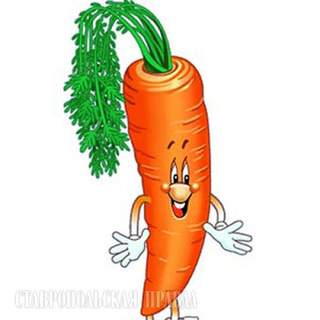 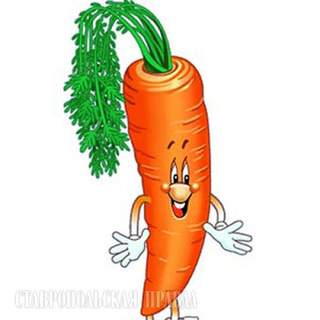 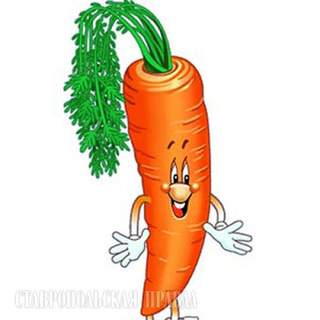 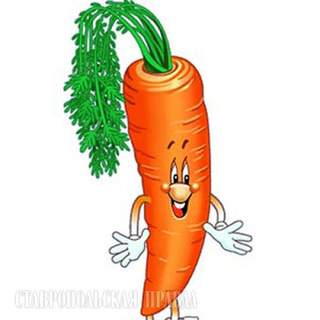 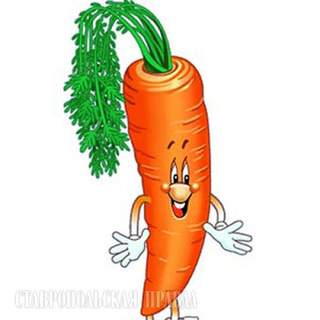 Ваш
 результат
1       2       3      4        5       6        7      8        9      10
Ваш результат
10
Из равенства                                       ,  выразив      ,  получим
1
3
2
4
Ошибка!!!
Правильное решение
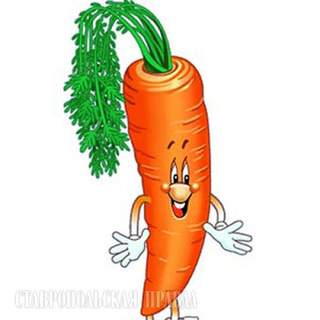 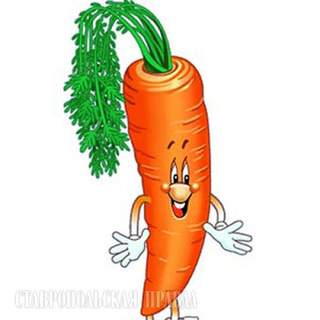 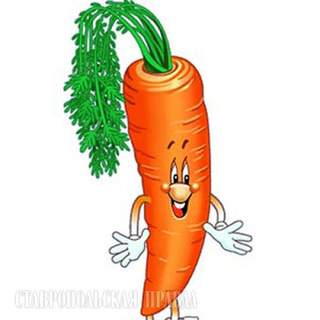 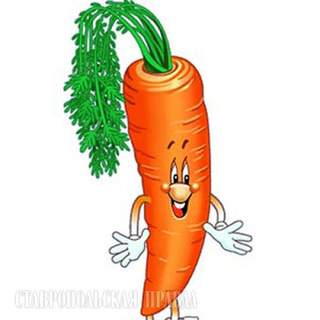 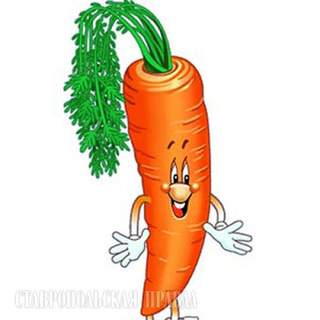 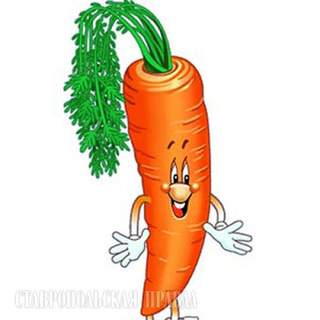 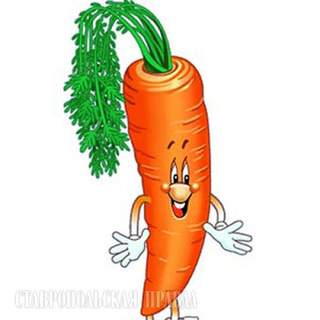 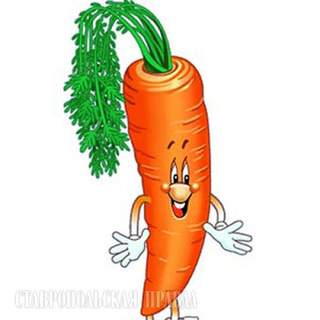 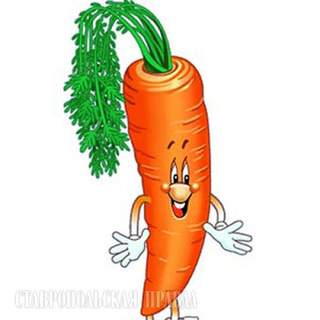 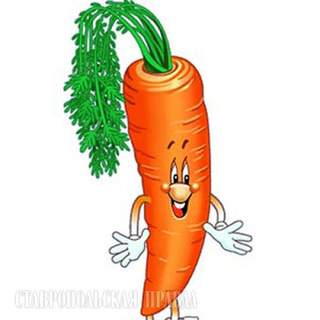 Ваш
 результат
1       2       3      4        5       6        7      8        9      10
Ваш результат
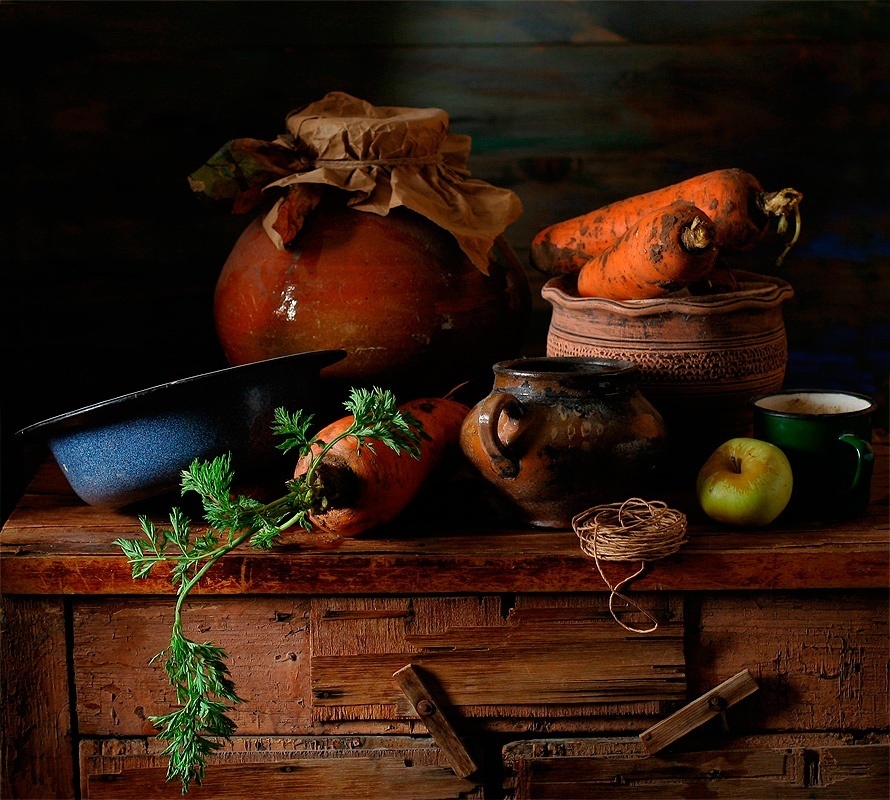 2
По данной формуле определяют P - периметр равнобедренного треугольника. Где а – это длина боковой стороны и  b - это длина основания.
a
a
b
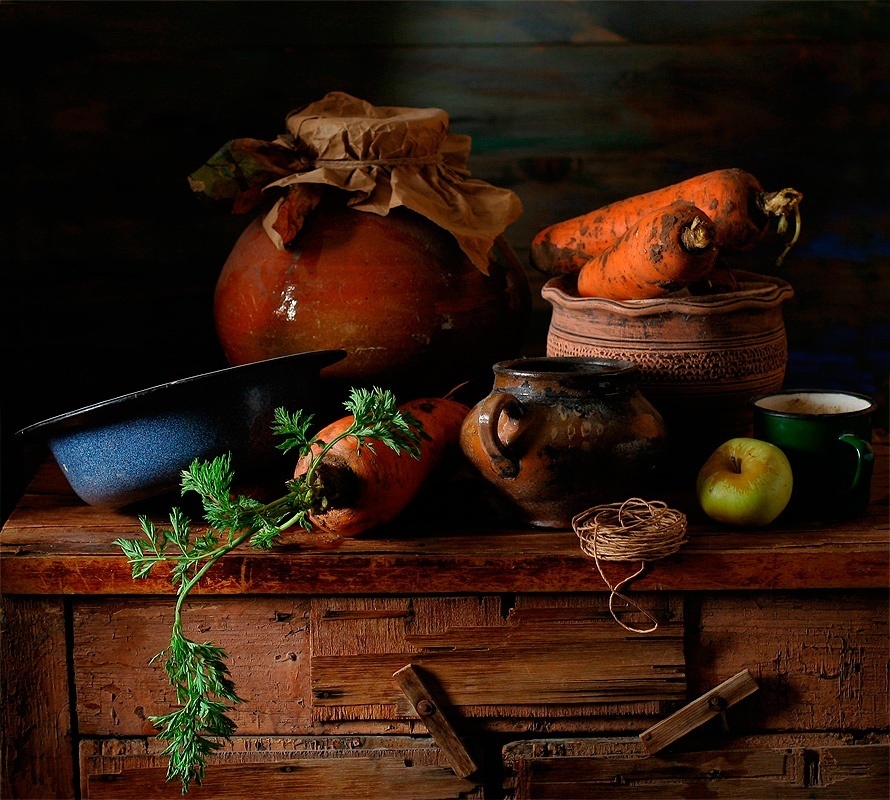 3
По данной формуле определяют S - площадь прямоугольника. Где а и b – это длины соседних сторон прямоугольника.
a
b
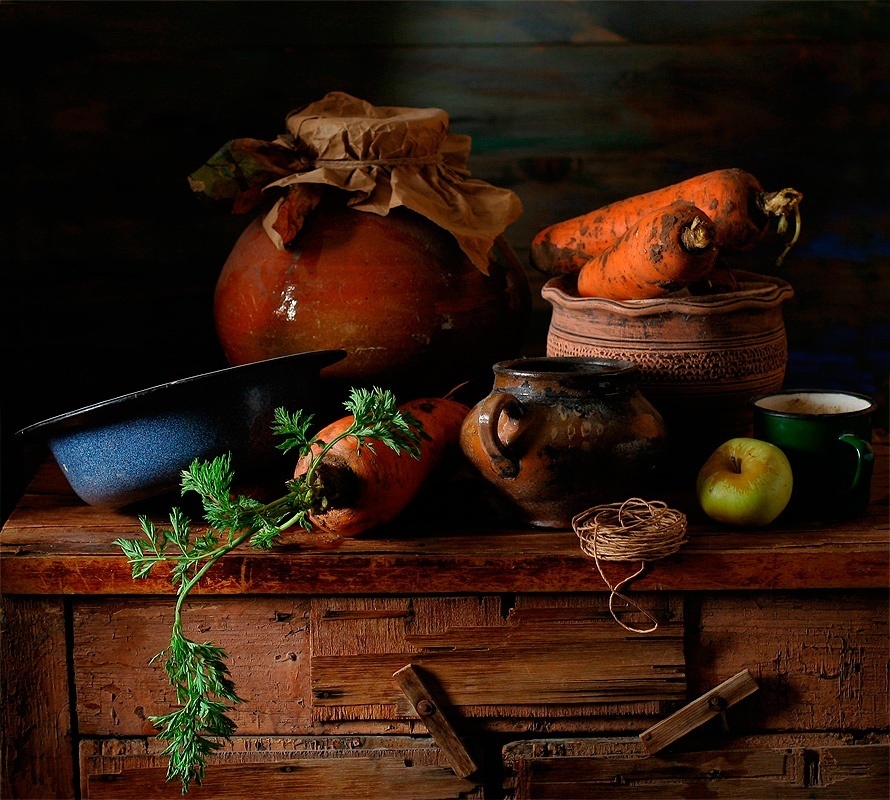 4
По данной формуле вычисляют C – длину окружности. Где R– это радиус и π – постоянная величина, равная, приблизительно, 3,14.
R
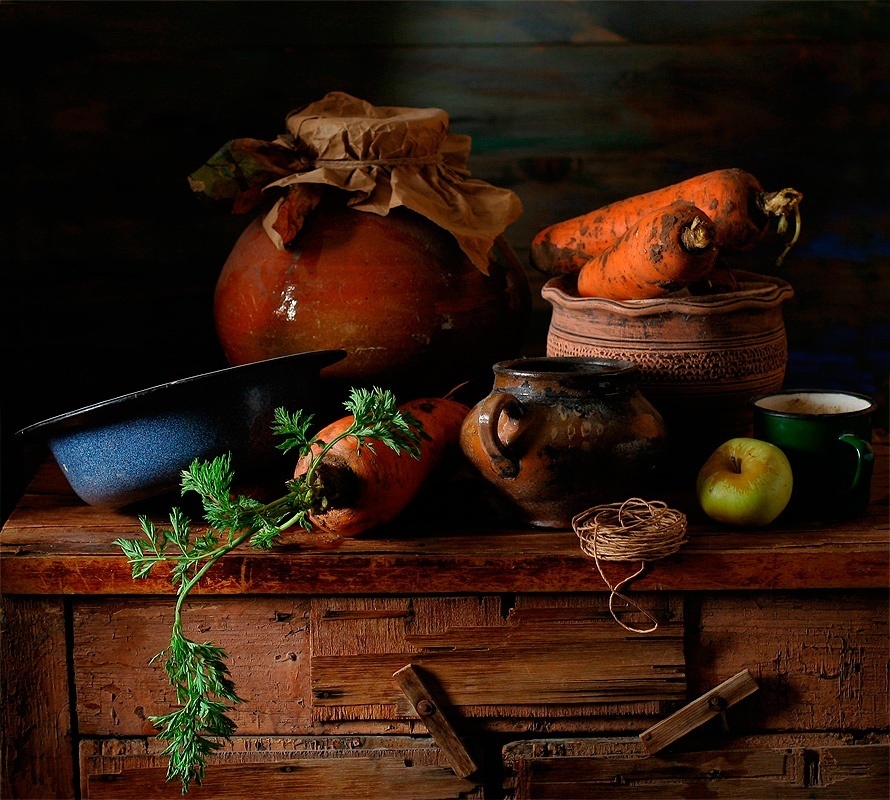 5
По данной формуле вычисляют S – площадь любого треугольника. Где a– это сторона треугольника и      - это высота, опущенная на данную сторону.
a
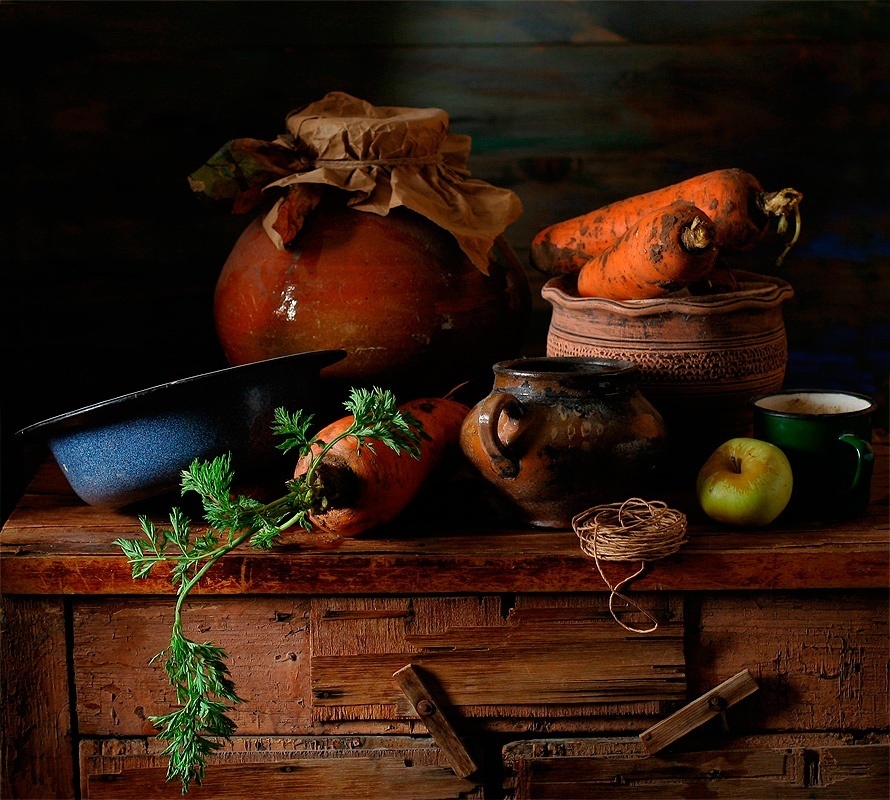 6
Эта формула выражает закон Ома на участке электрической цепи.
I – сила тока
U - напряжение
R - сопротивление
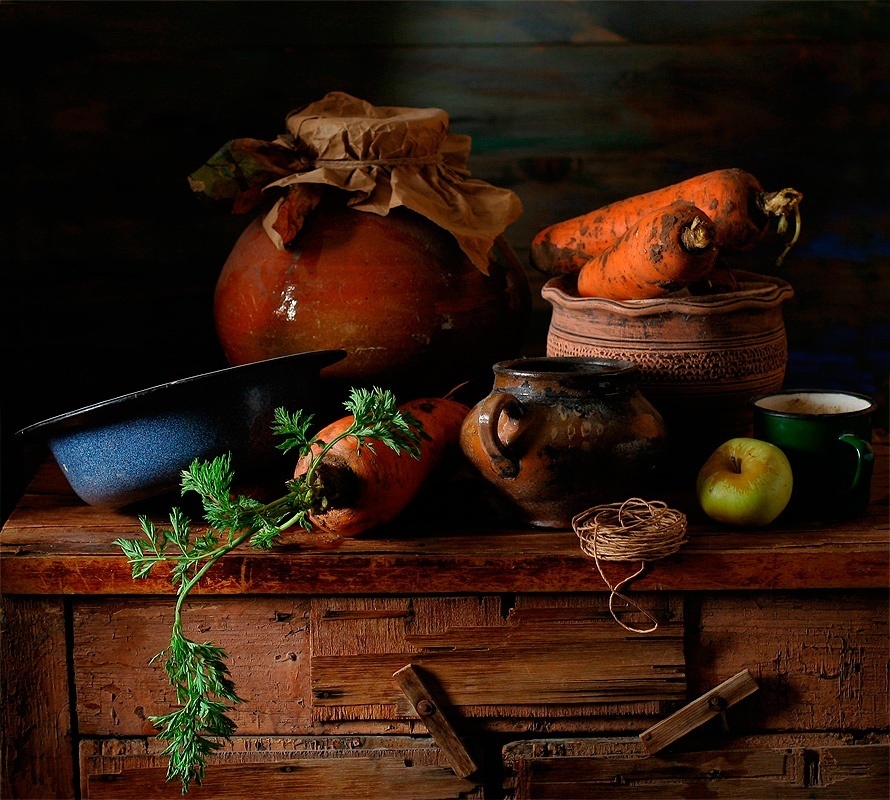 7
По данной формуле вычисляют P - периметр прямоугольника. Где а и b – это длины соседних сторон прямоугольника.
a
b
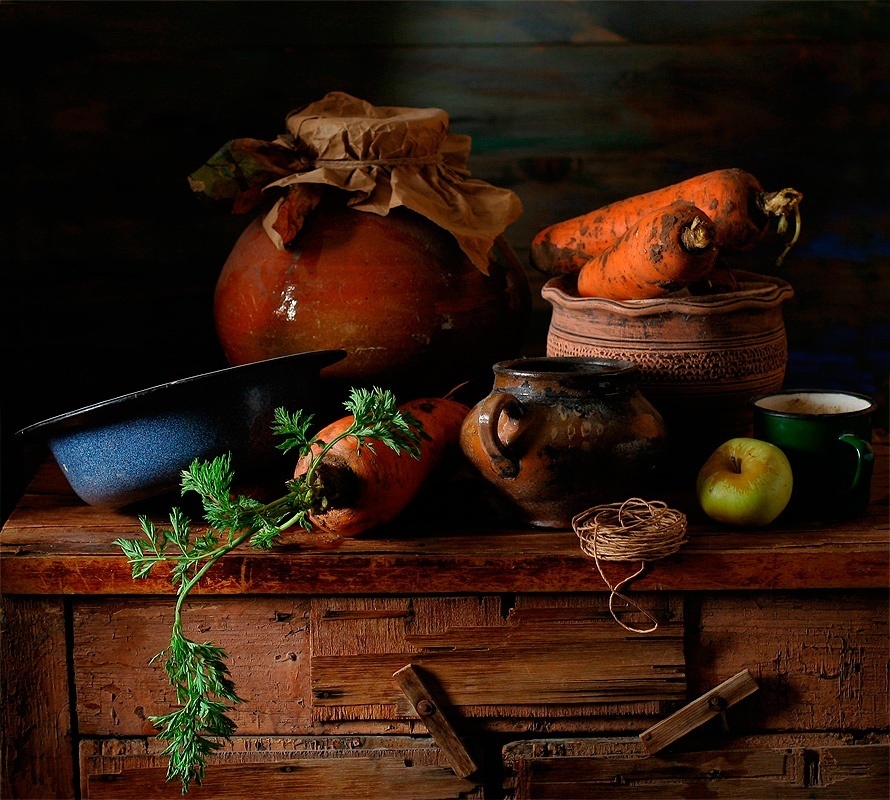 8
По данной формуле вычисляют v – скорость тела.  Где         - начальная скорость,   а  – это ускорение и t – время движения.
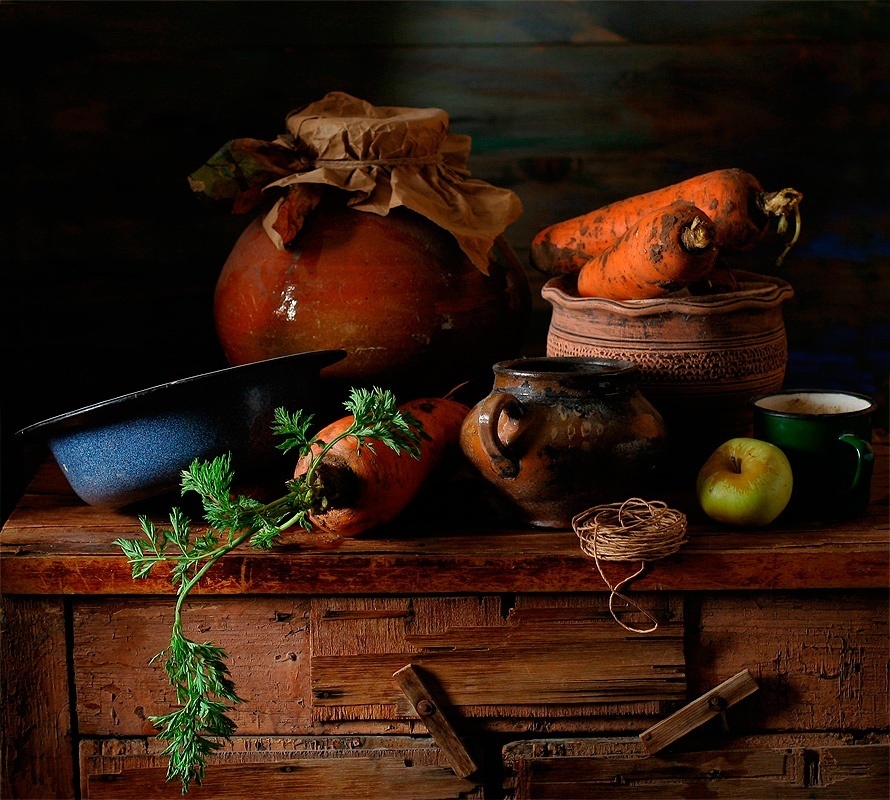 10
По данной формуле вычисляют S – площадь боковой поверхности усеченного конуса. Где R и r – это радиусы оснований, а l - образующая конуса.
r
l
R
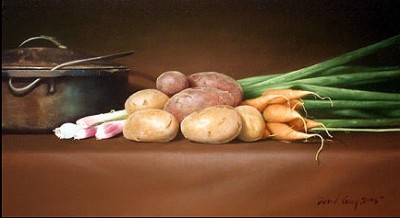 1
Справочный материал
множитель
множитель
произведение
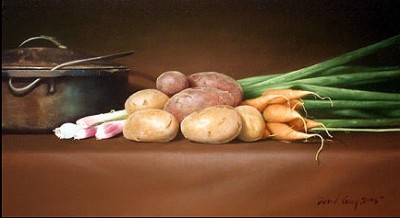 2
Справочный материал
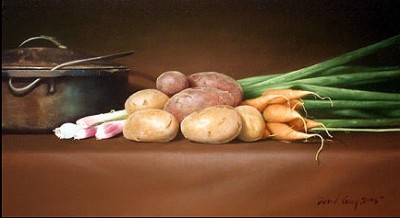 3
Справочный материал
множитель
множитель
произведение
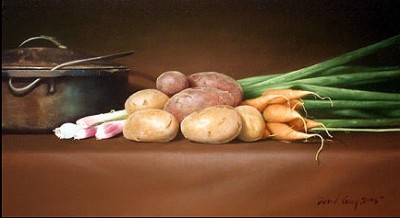 4
Справочный материал
множитель
множитель
произведение
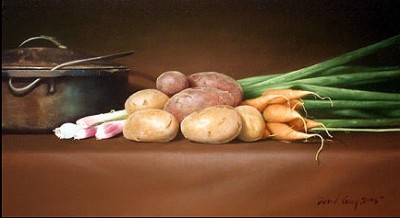 5
Справочный материал
множитель
множитель
произведение
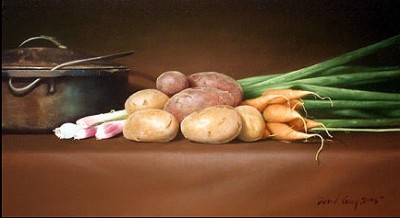 6
Справочный материал
делимое
делитель
частное
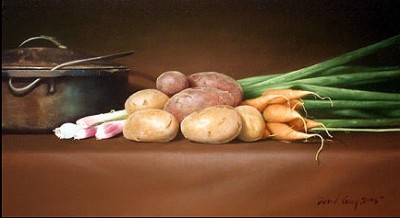 7
Справочный материал
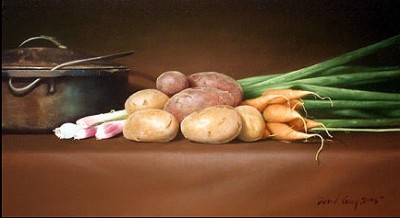 8
Справочный материал
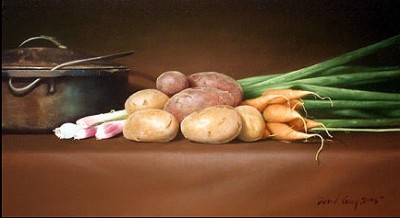 9
Справочный материал
множитель
множитель
произведение
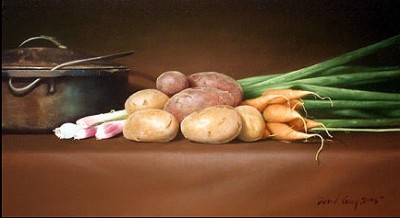 10
Справочный материал
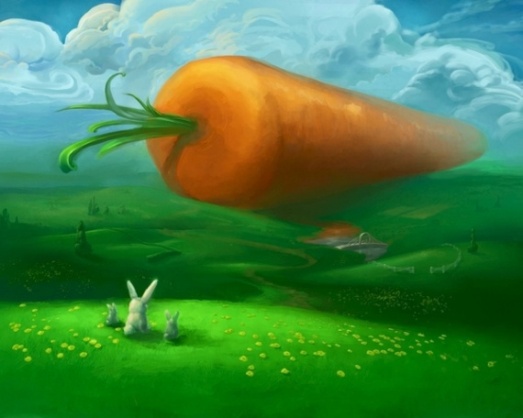 Увы, Ваша оценка: «НЕУДОВЛЕТВОРИТЕЛЬНО»!!!

Еще раз изучите тему «Формулы и работа с ними» и Вы сможете решить тест.
выход
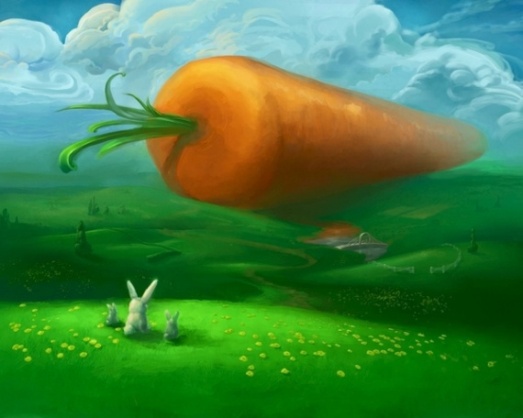 Ваша оценка: «УДОВЛЕТВОРИТЕЛЬНО»!!!

Еще раз изучите тему «Формулы и работа с ними» и Вы сможете решить тест лучше.
выход
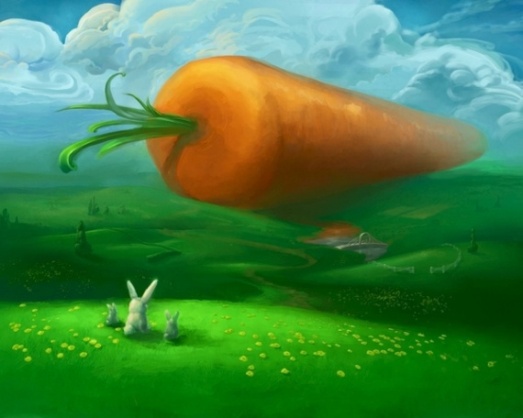 Поздравляю, Ваша оценка: 
«ХОРОШО»!!!
выход
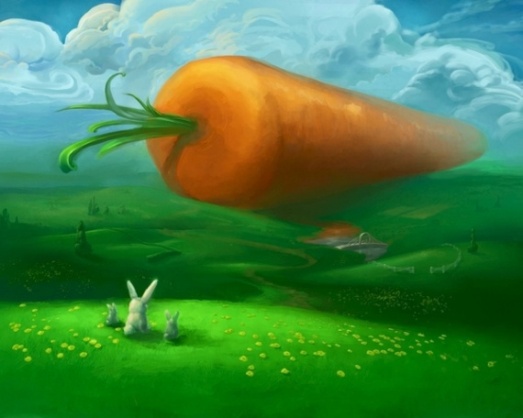 Молодец, Ваша оценка: «ОТЛИЧНО»!!!
выход
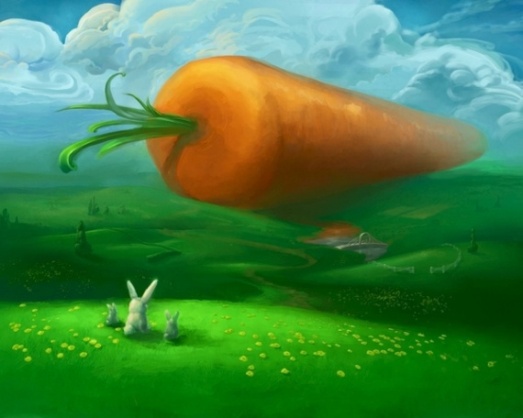 Используемая литература
http://www.photodom.com/photo/2734708
http://artdosug.ru/xd/%D0%BA%D0%B0%D1%80%D1%82%D0%B8%D0%BD%D1%8B/page/145